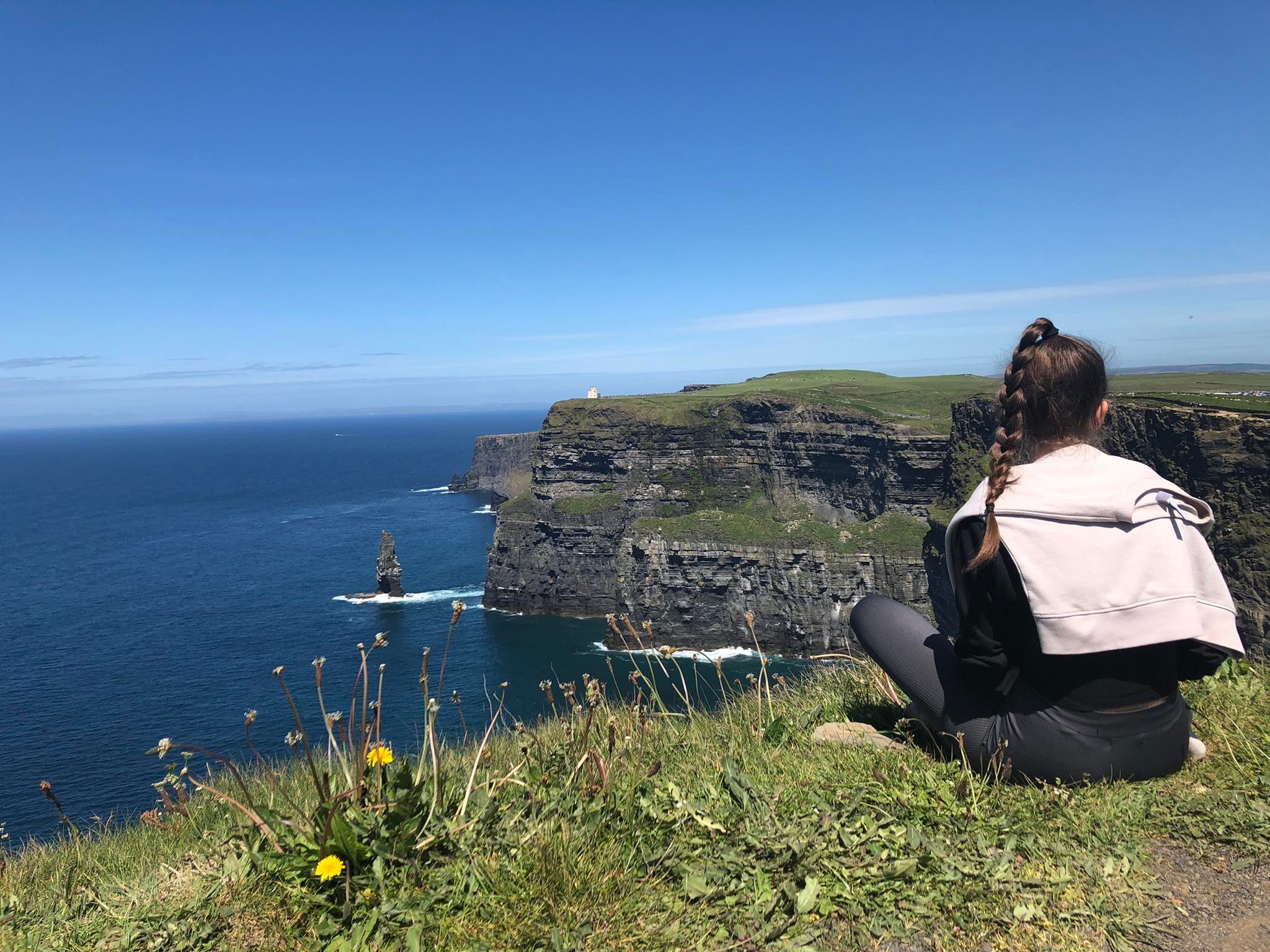 21.5. 2022 – 10.6. 2022
STÁŽ IRSKO - MALLOW
Karolína Veselá
M3.A
Číslo projektu: 2021-1-CZ01-KA121-VET-000010087
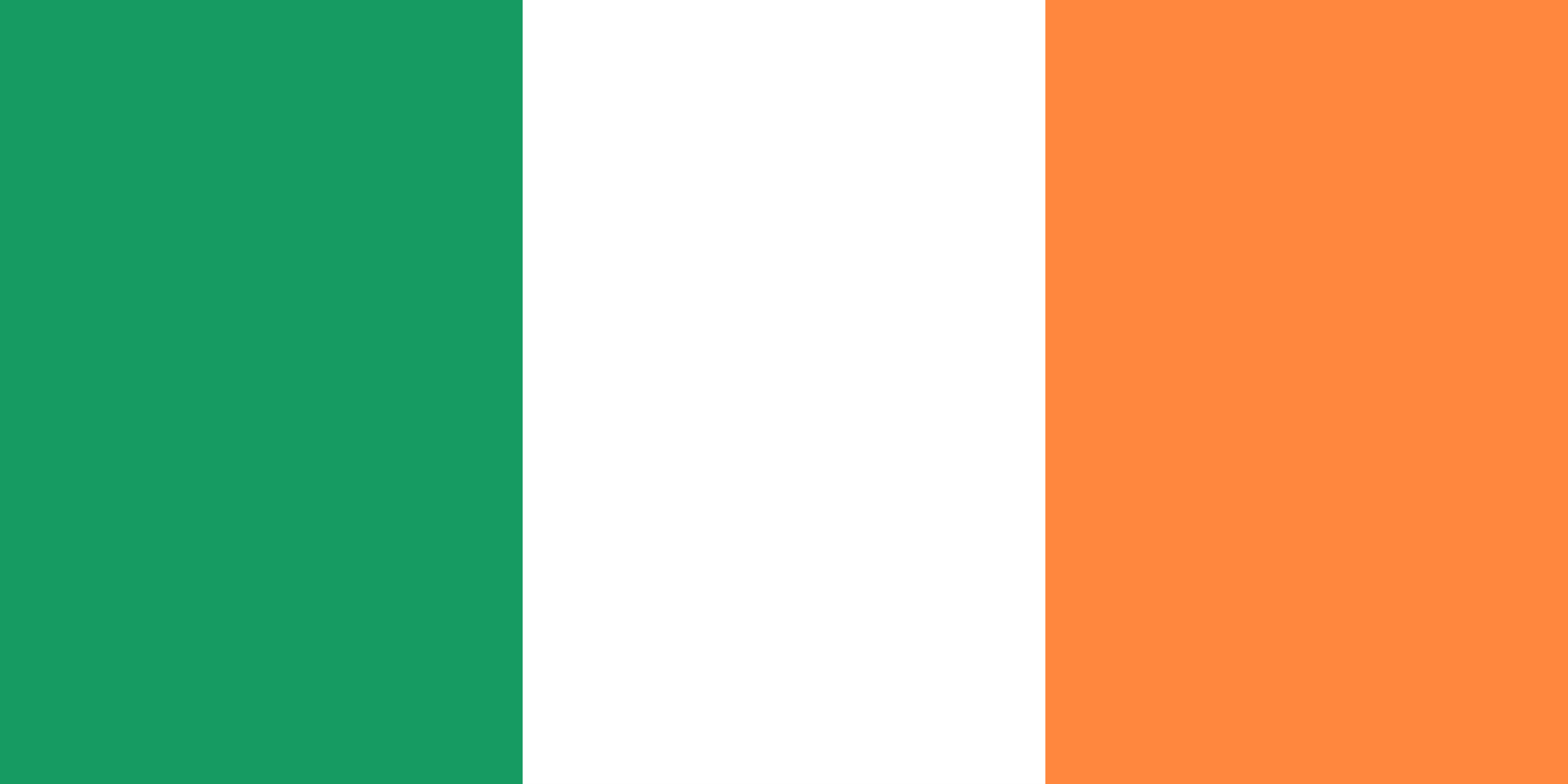 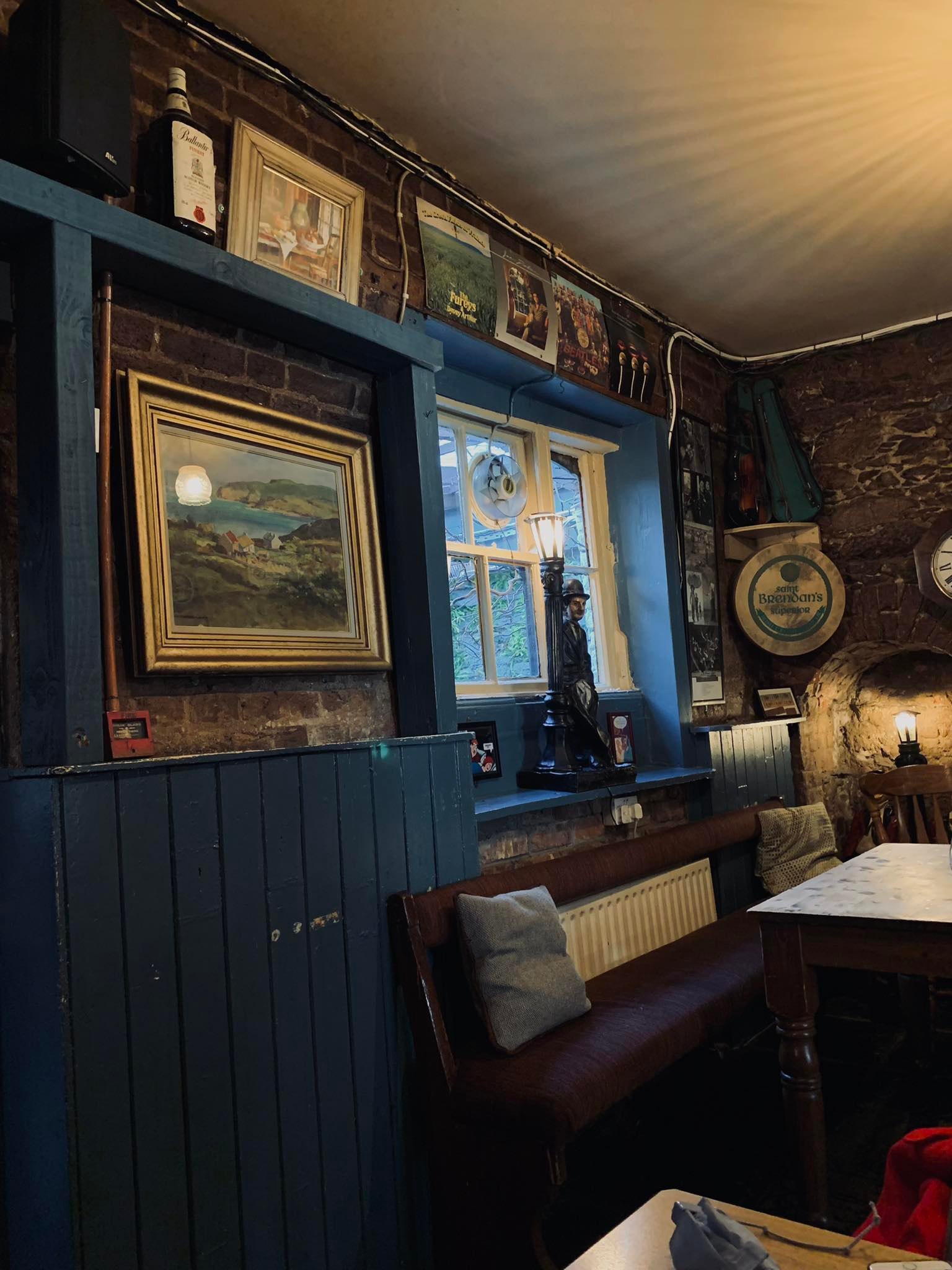 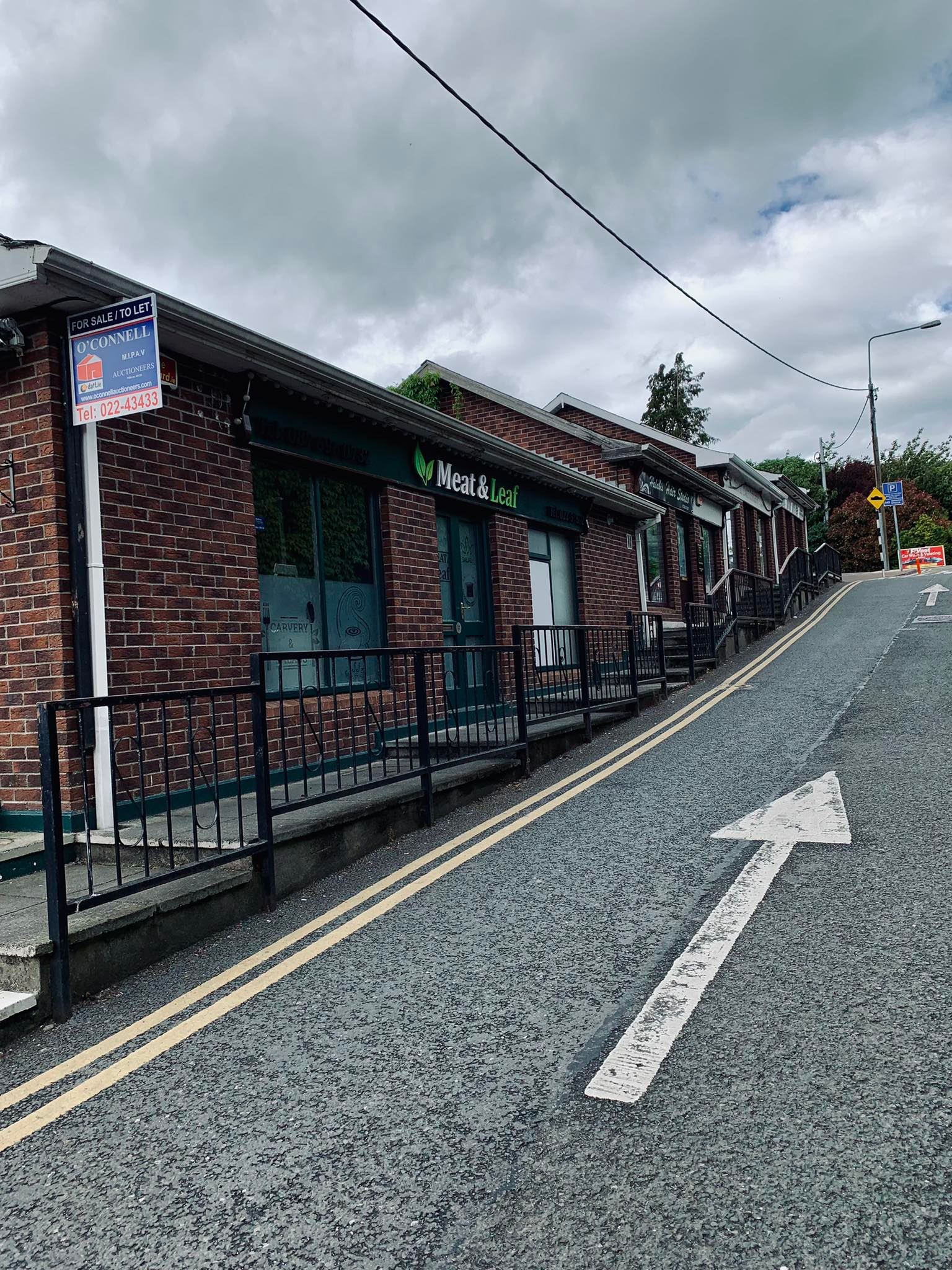 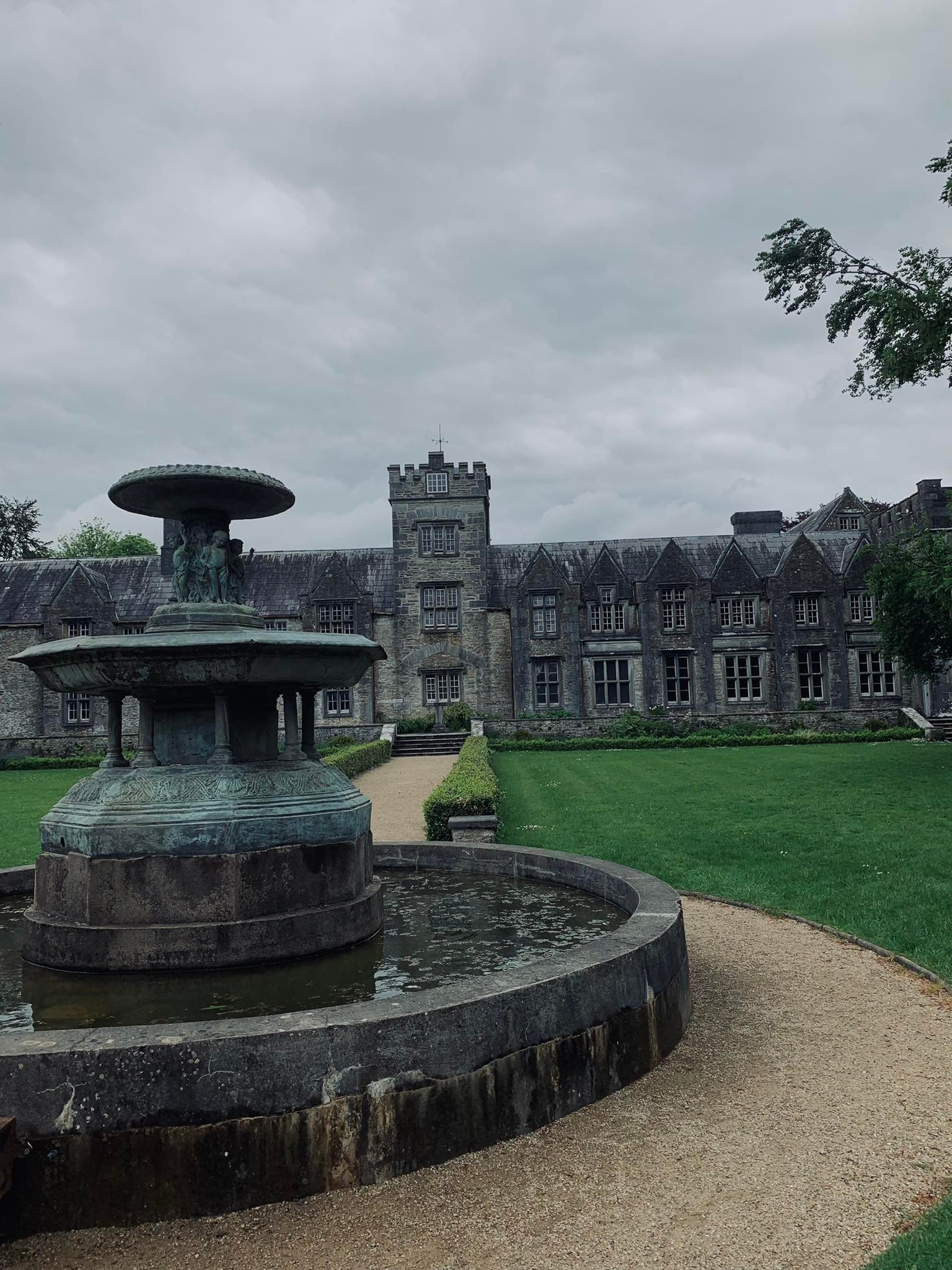 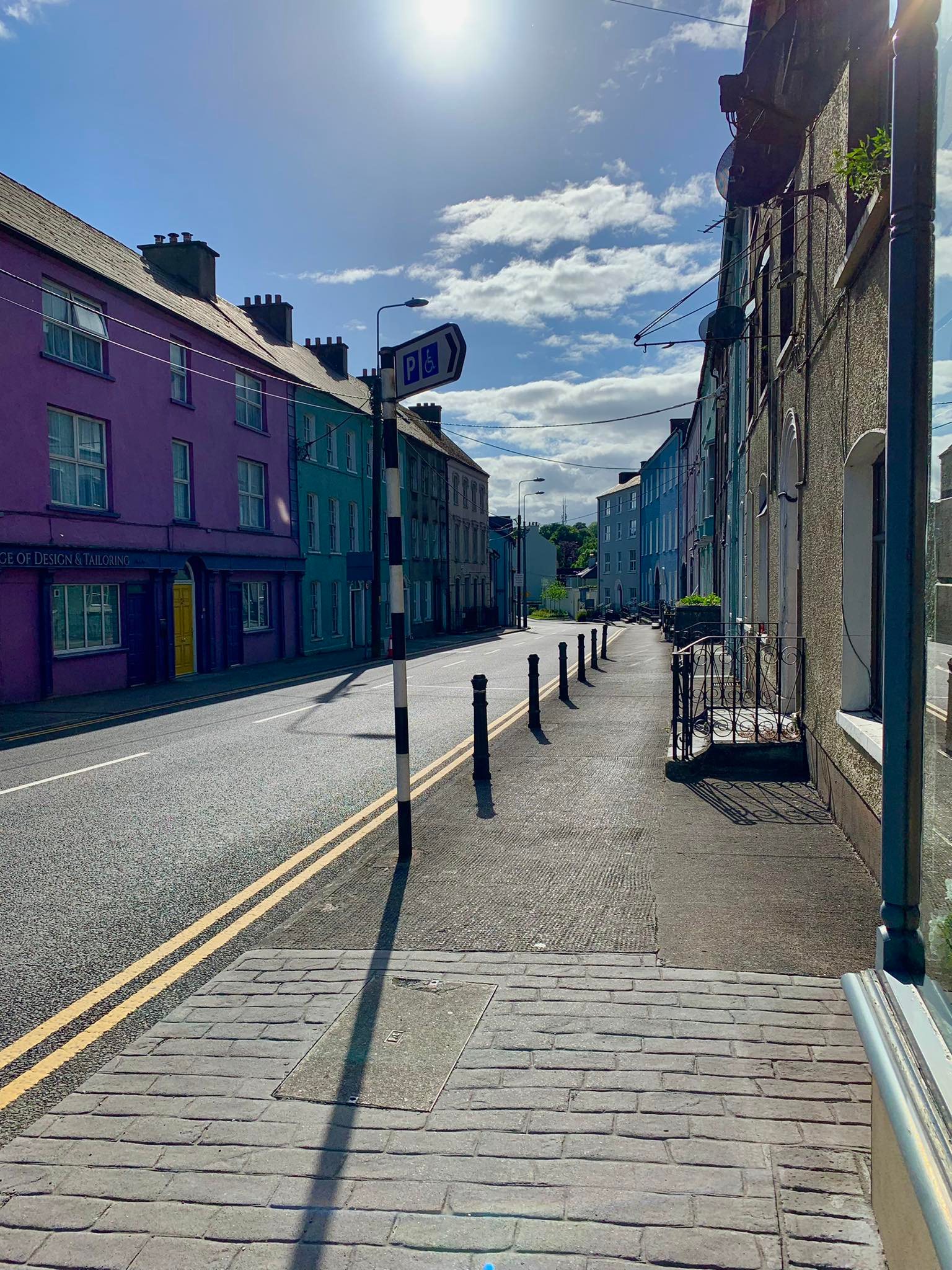 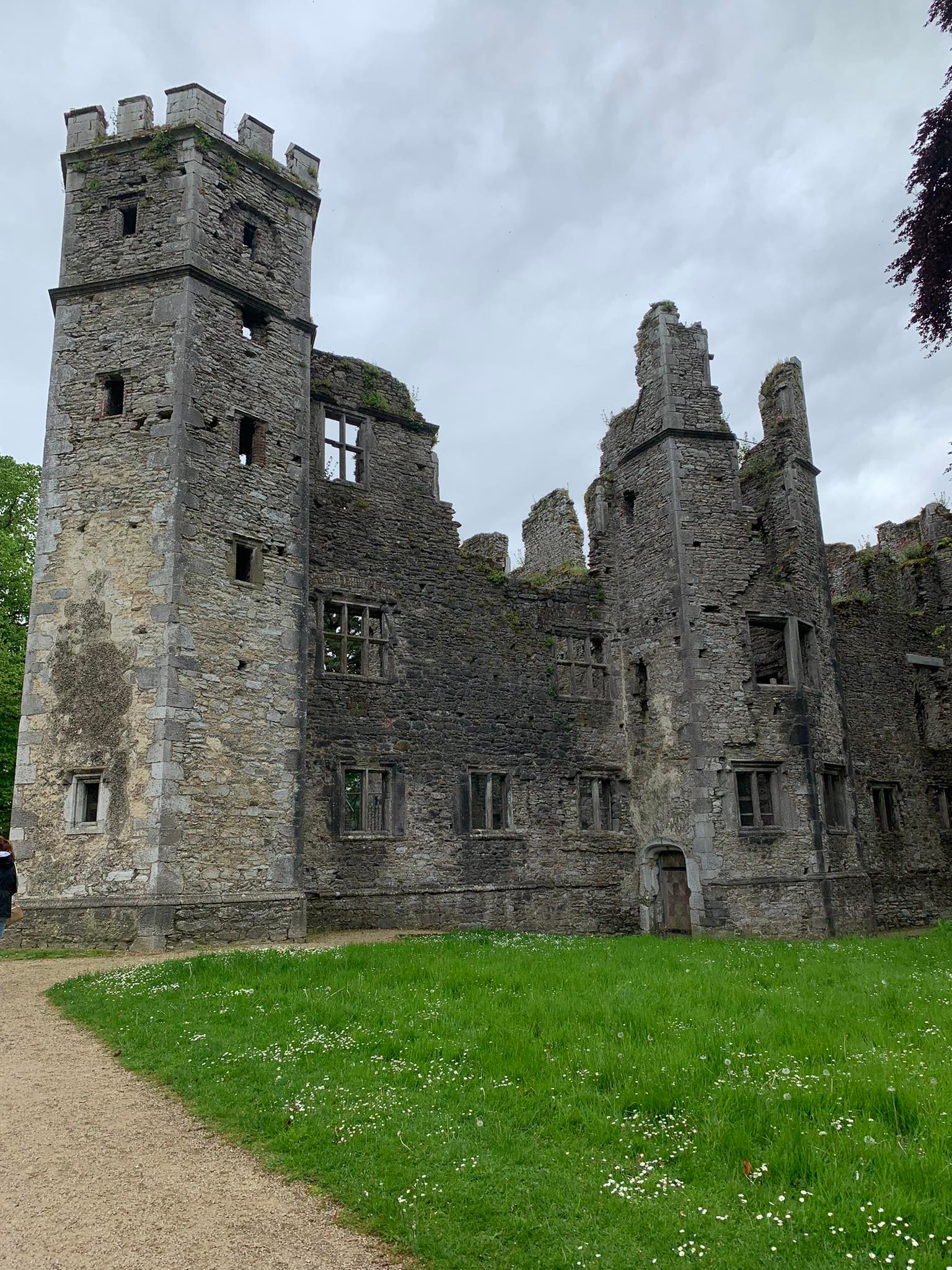 MALLOW
město v hrabství Cork
nachází se zde úřady rady hrabství Cork
hlavní ulice se nazývá Davis Street
významné zemědělství
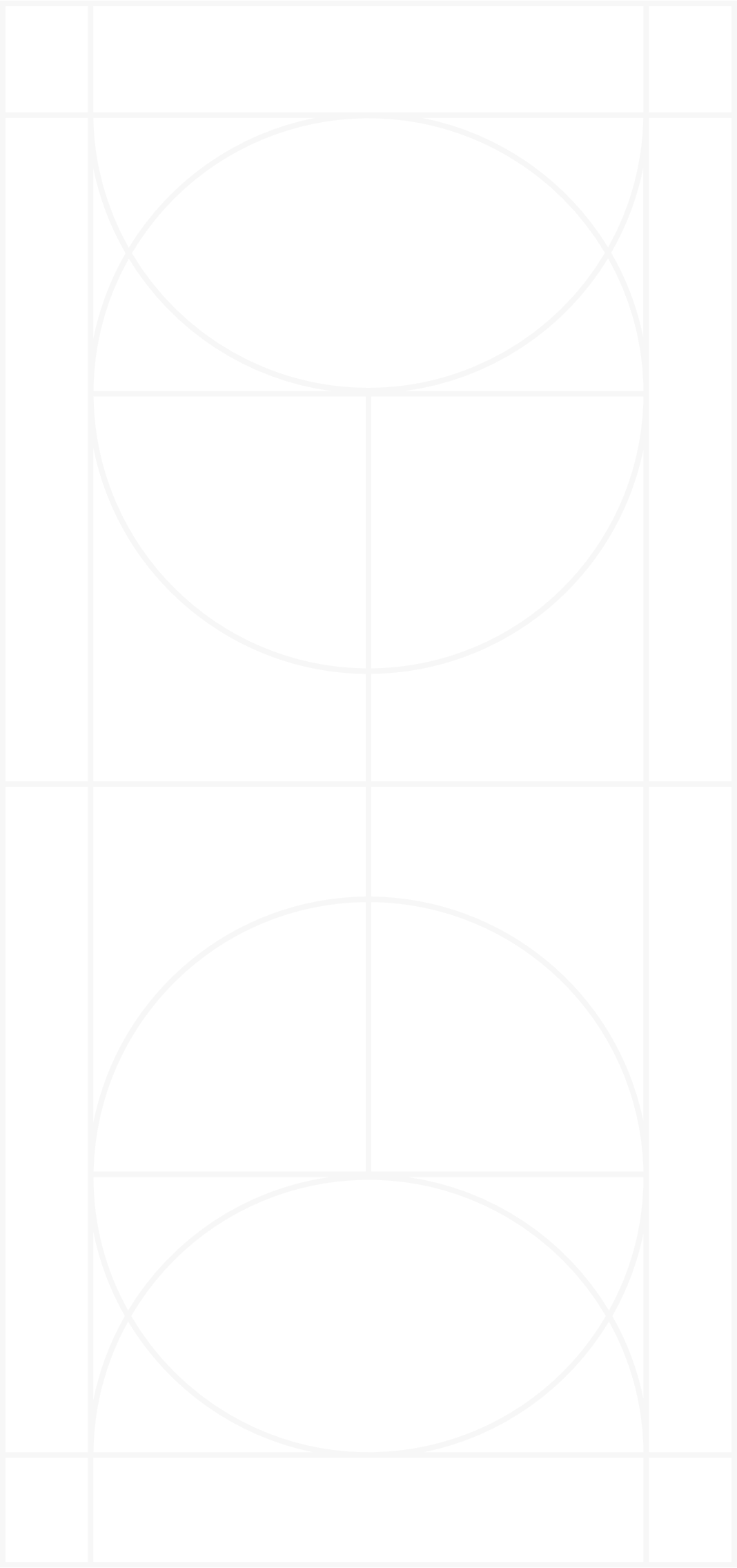 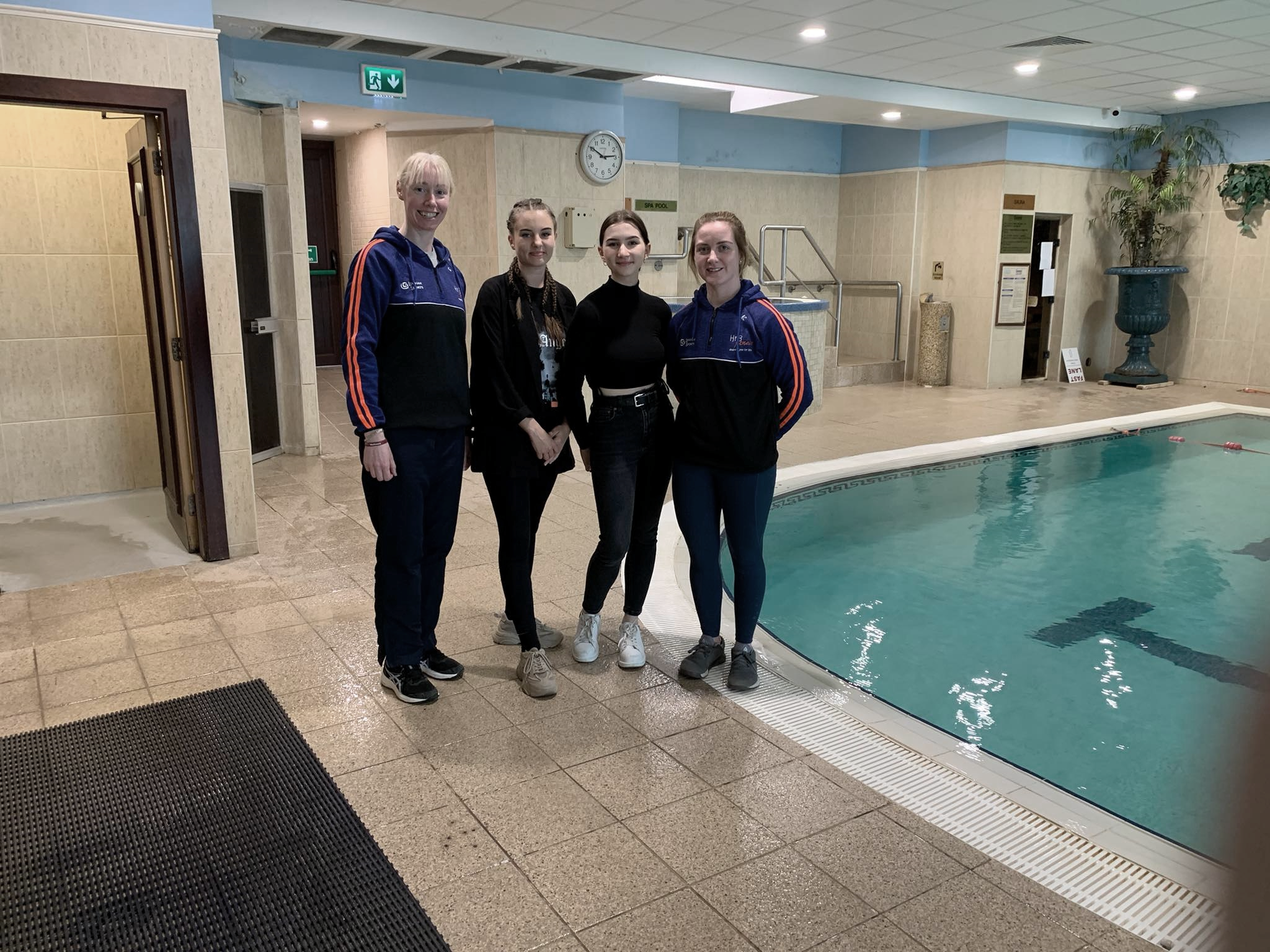 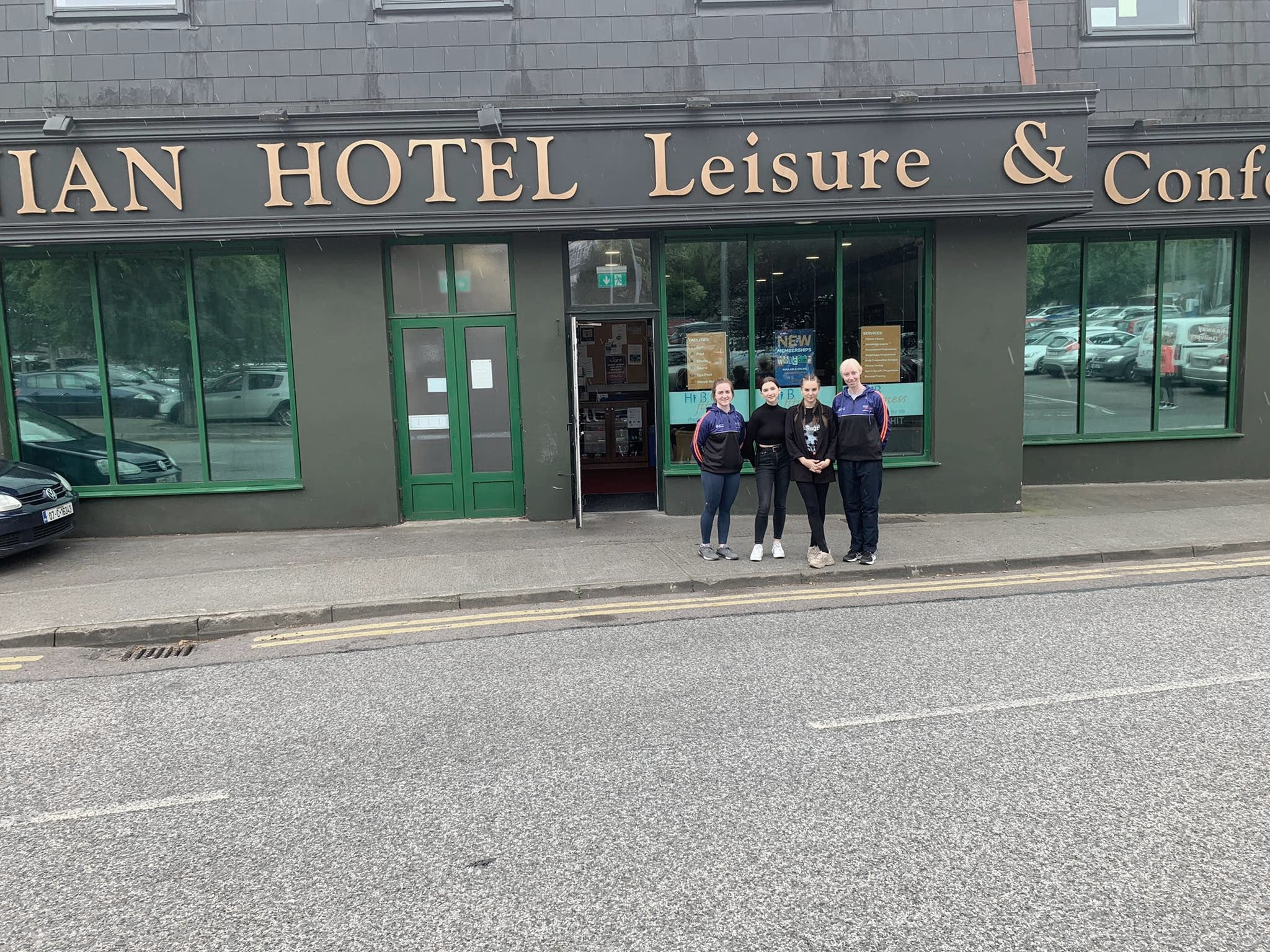 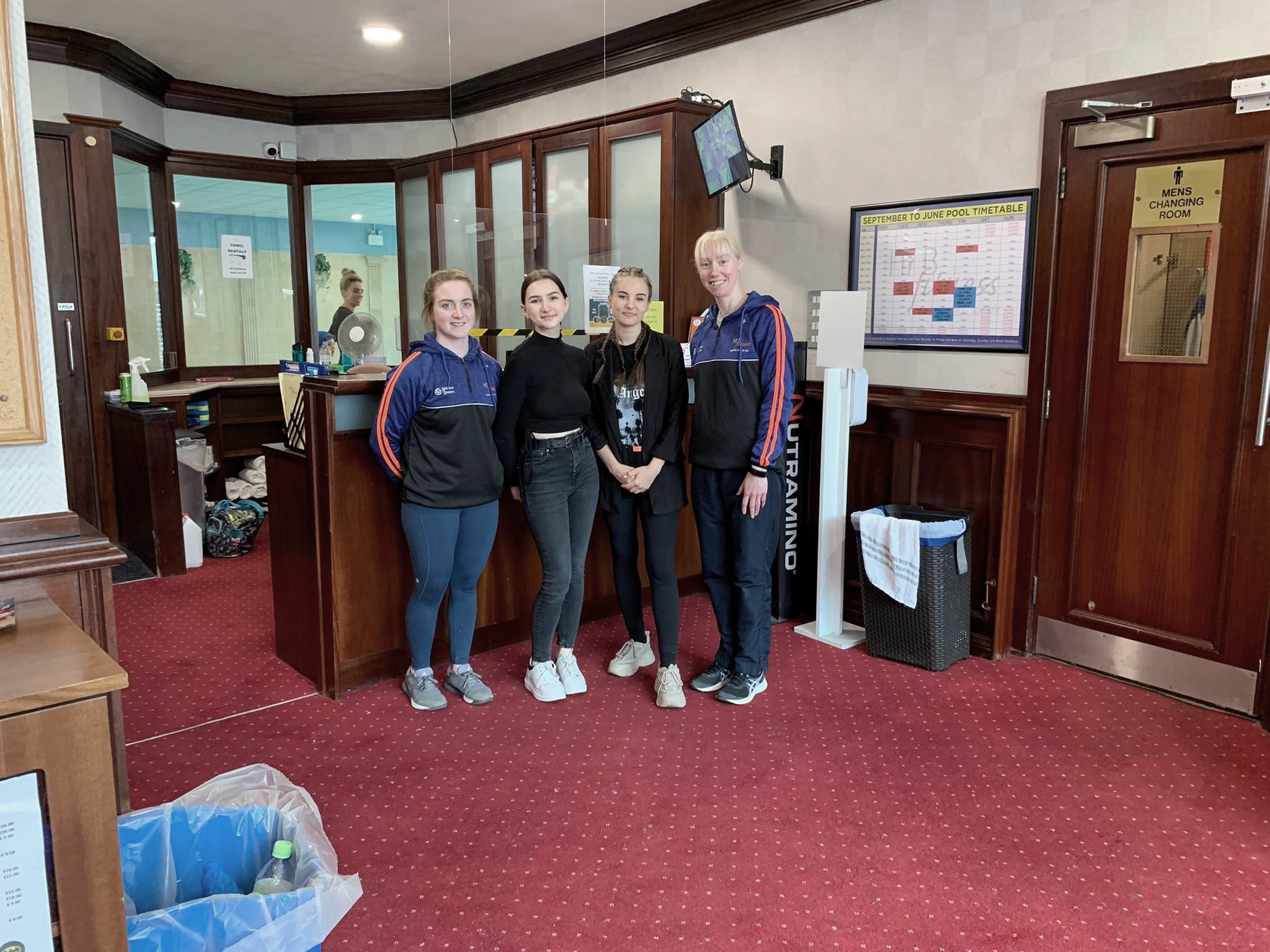 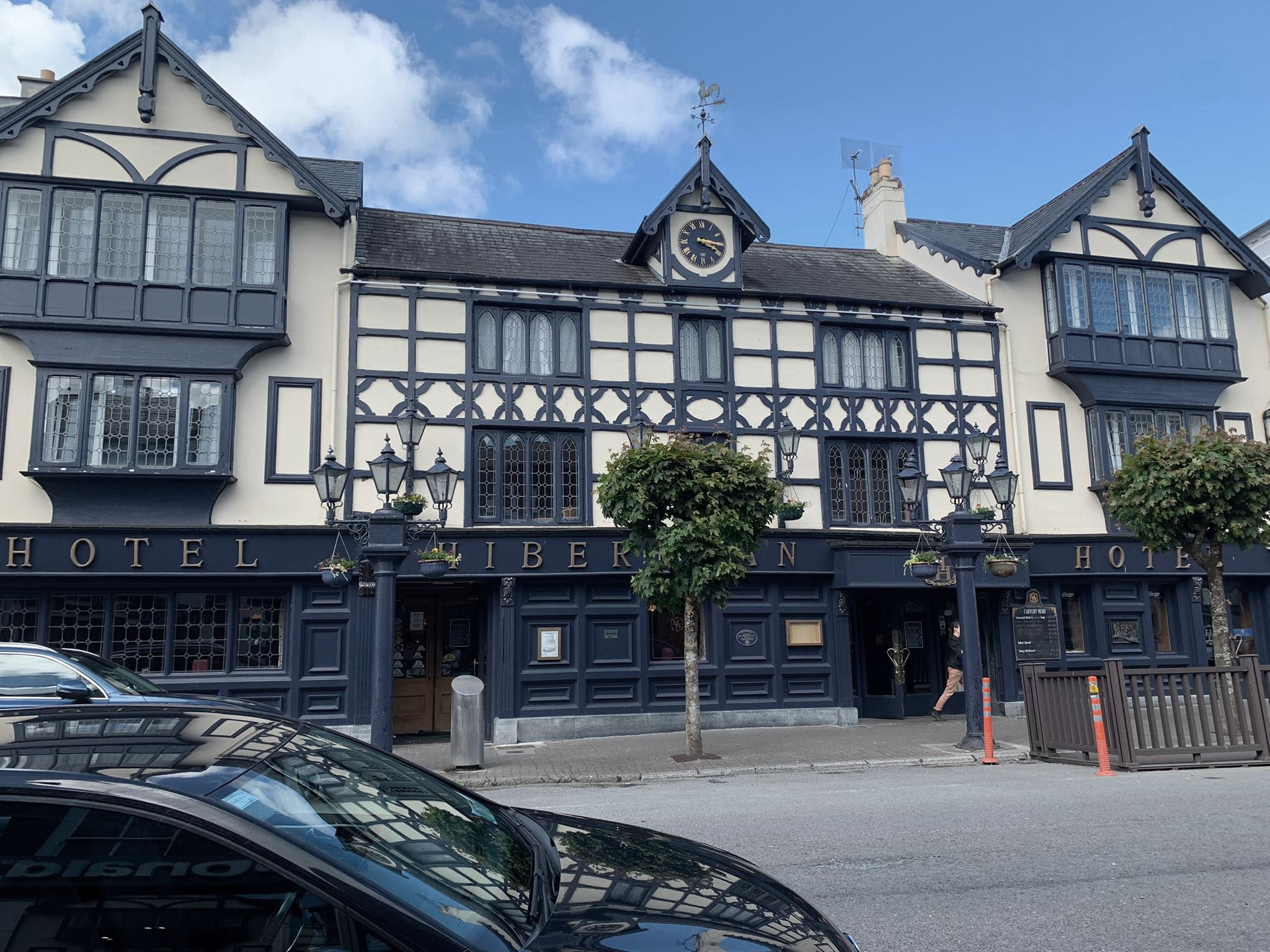 Mentor: Natalie
HIBERNIAN HOTEL LEISURE CENTRE
zkráceně HiB hotel
Leisure centre - část hotelu, kde se nachází bazén, fitness a relaxační místnosti
bazén je přístupný veřejnosti, nejen ubytovaným
hotel obsahuje i restauraci a jídelnu
NÁPLŇ PRÁCE
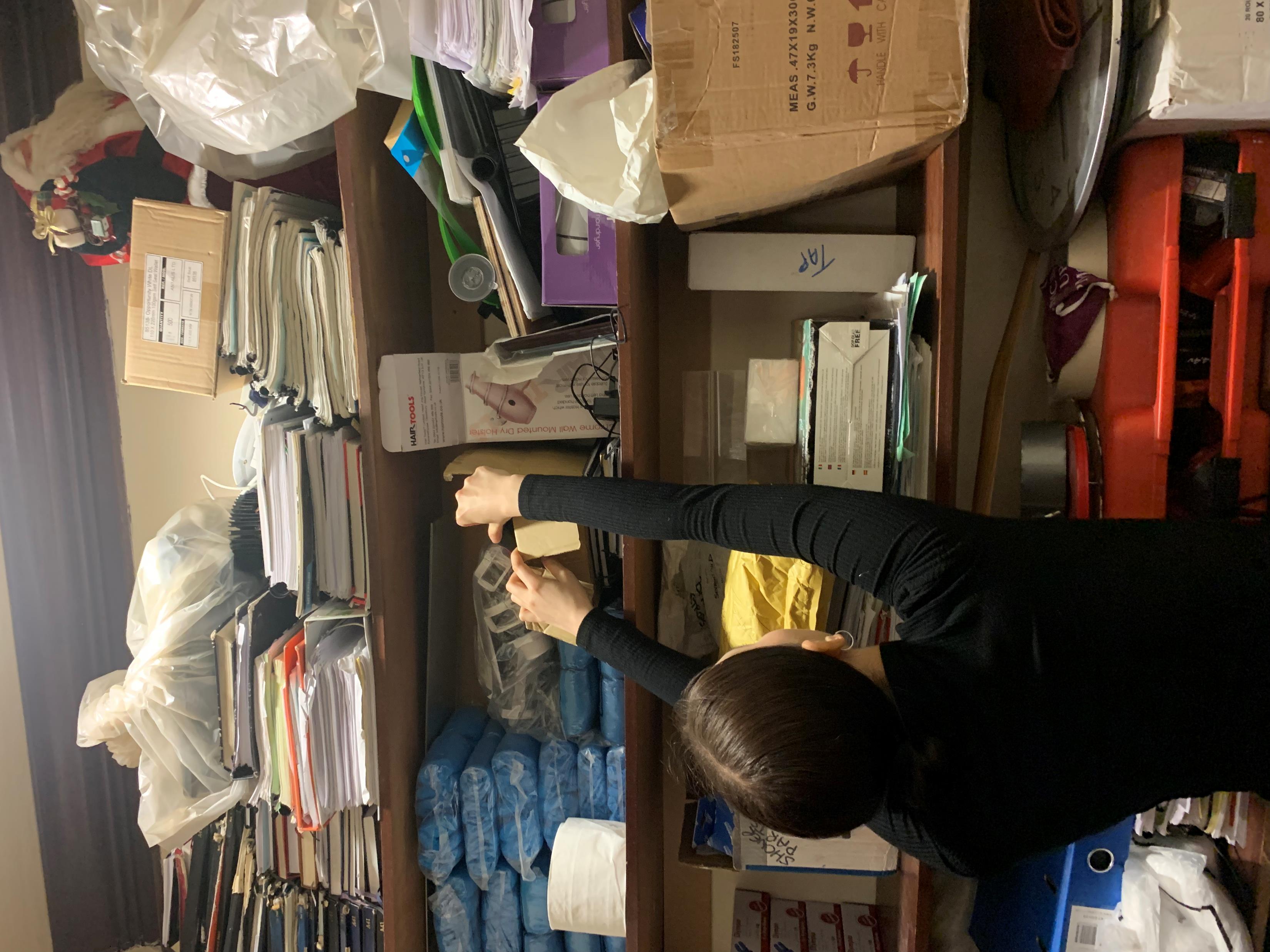 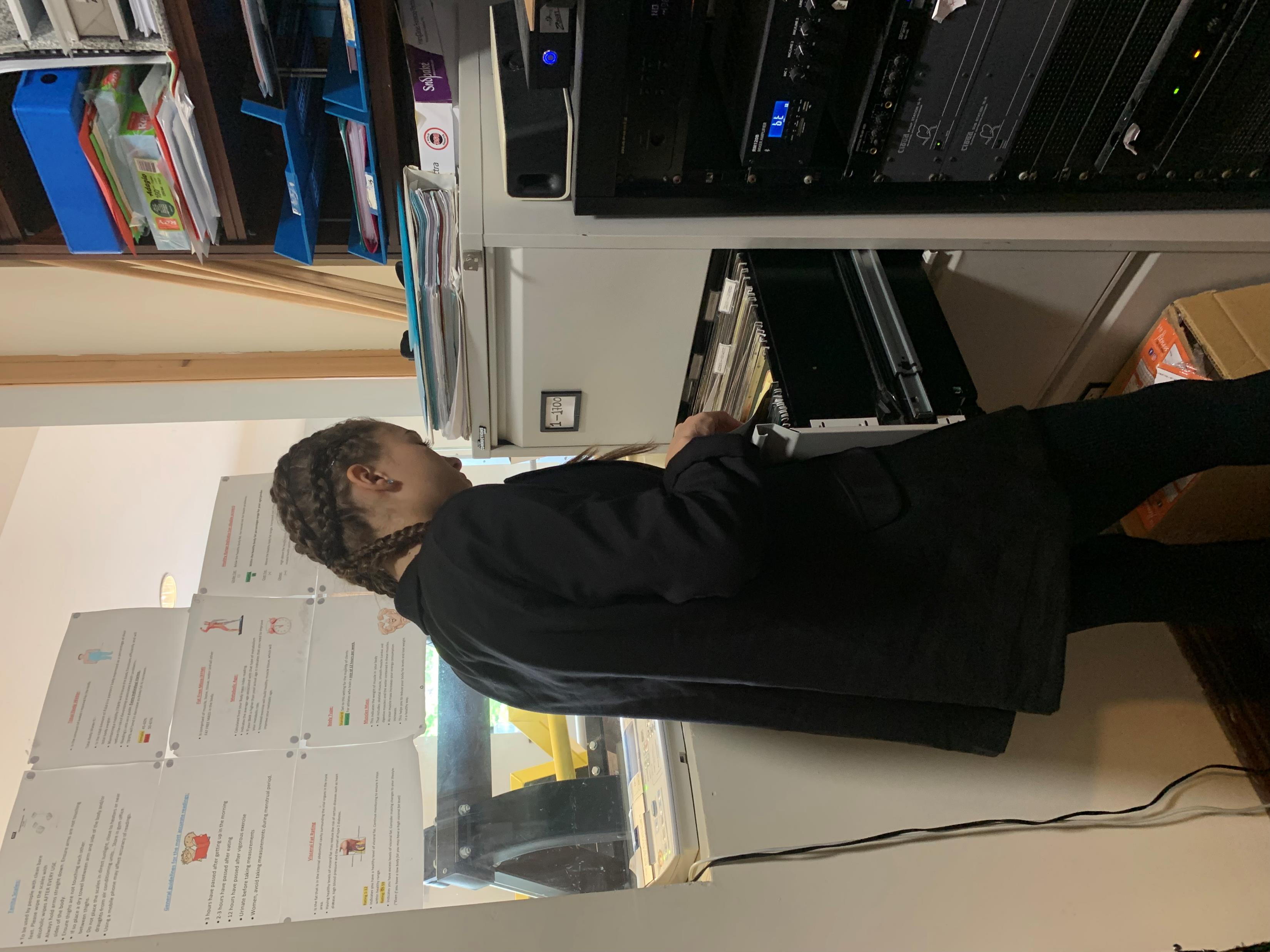 PRÁCE NA RECEPCI
 - administrativní práce 
 - vedení kartotéky klientů
 - komunikace a péče o hosty

PRÁCE V RELAXAČNÍ ZÓNĚ
 - dozor nad provozem bazénu
 - kontrola pH a Cl v bazénu
 - příprava pro plavecké kurzy
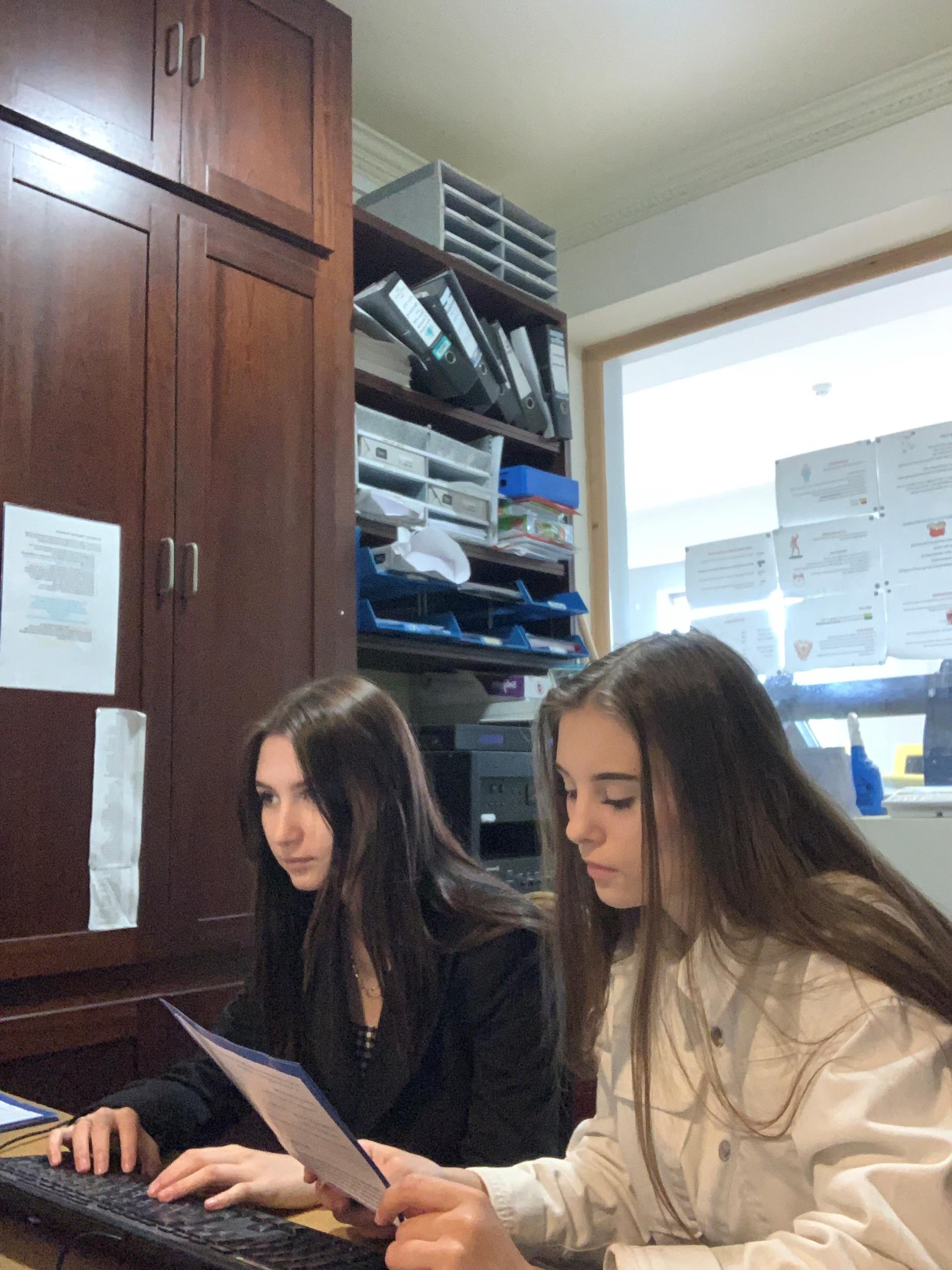 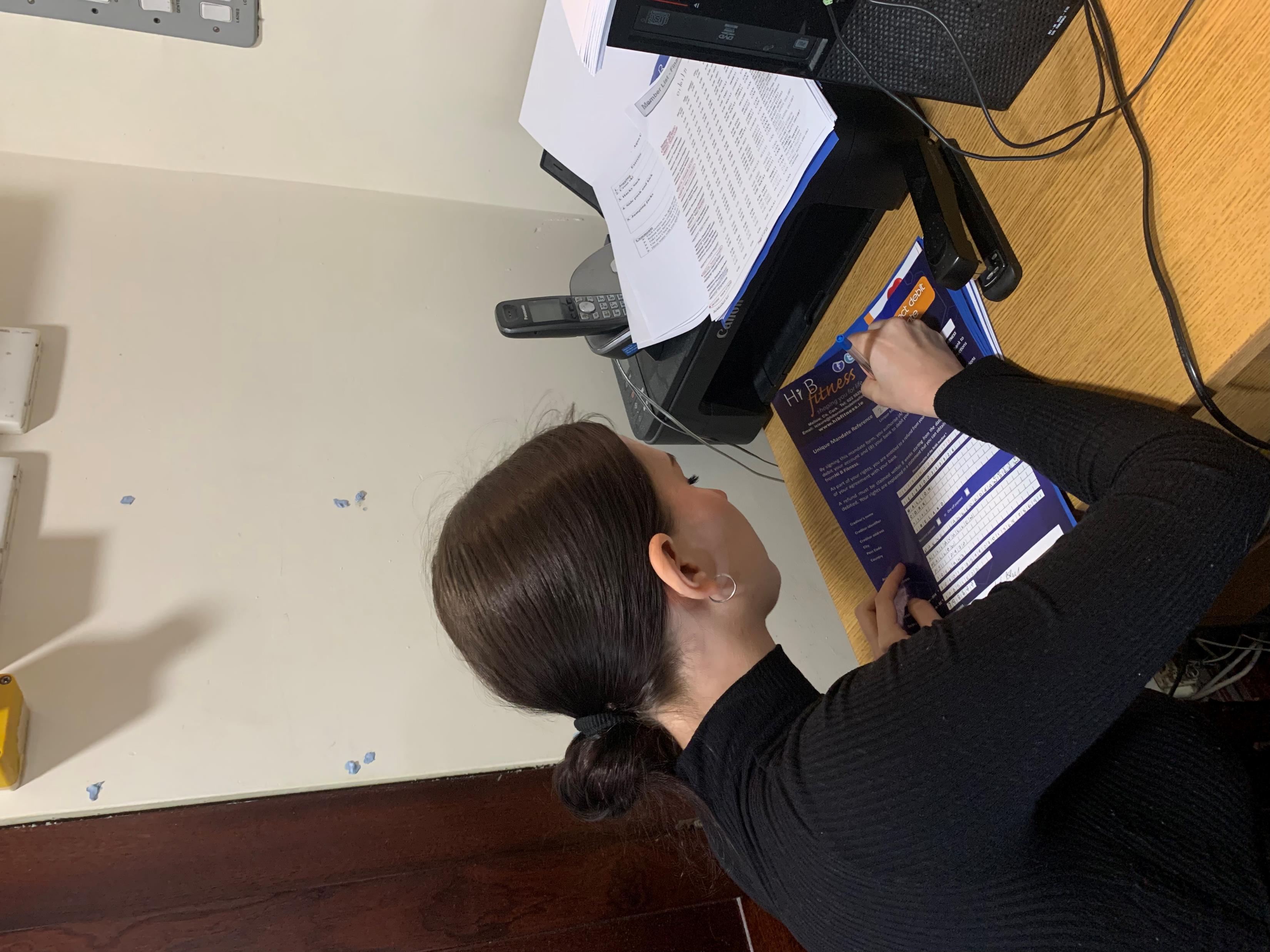 VOLNOČASOVÉ AKTIVITY
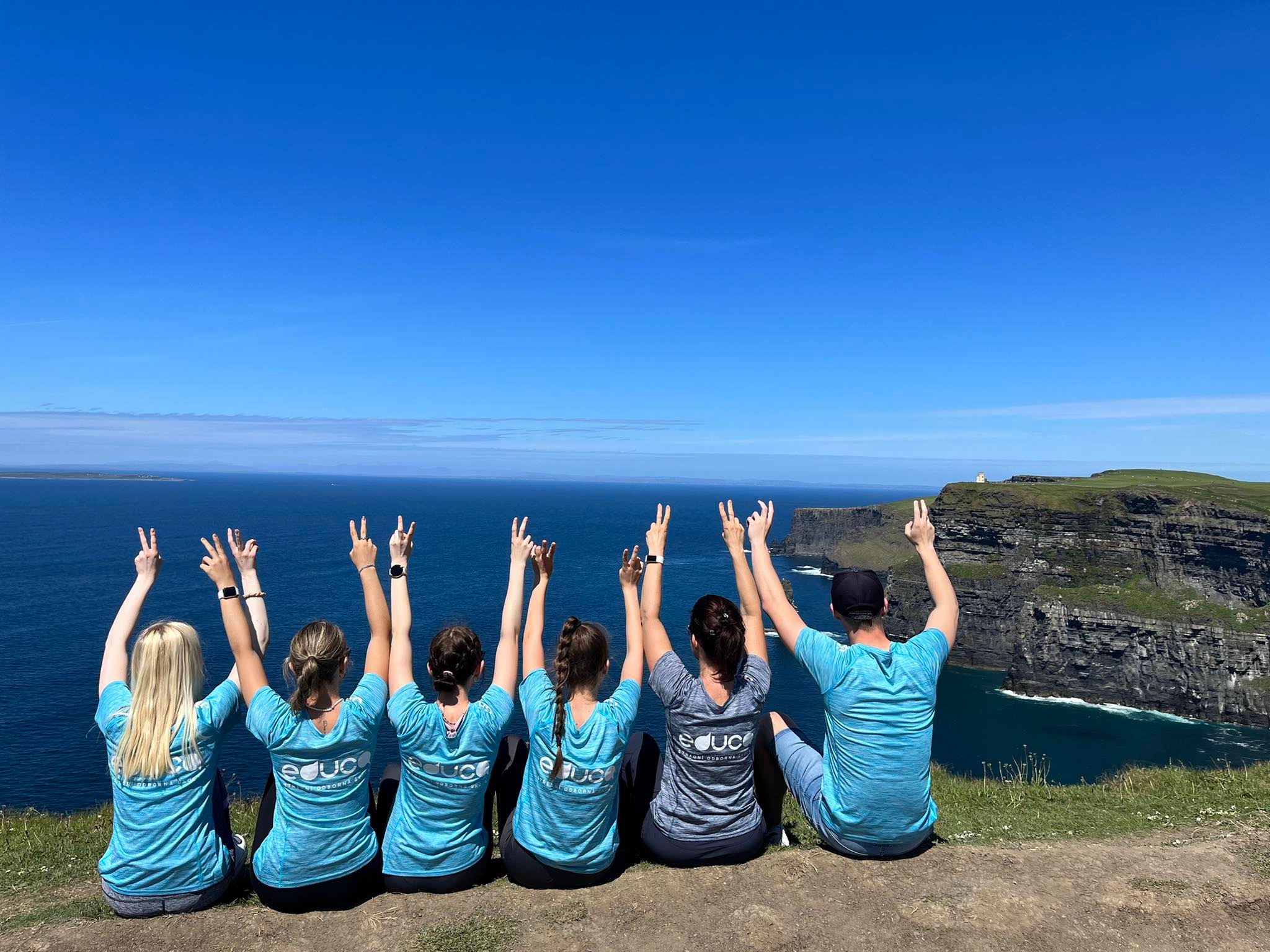 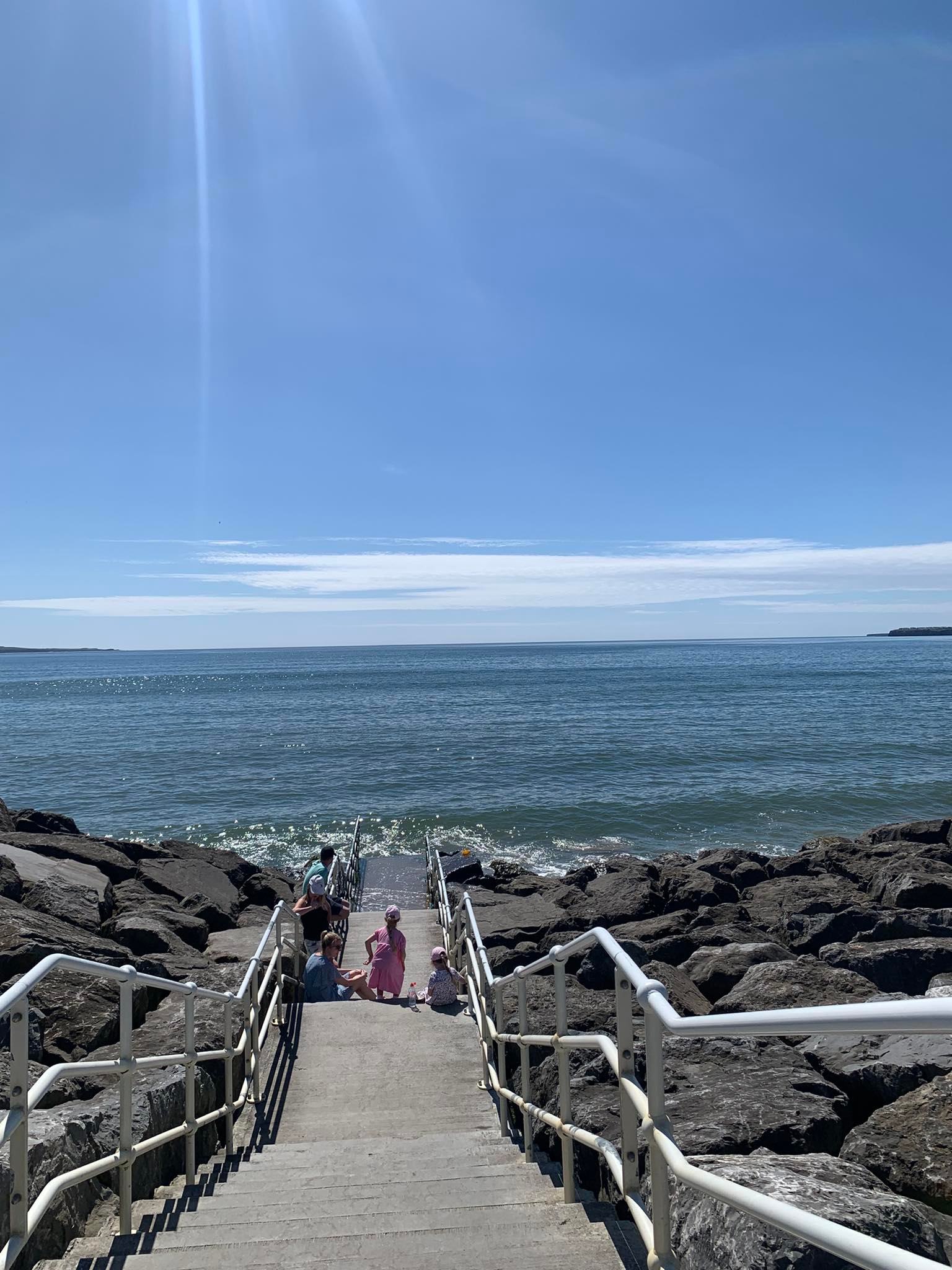 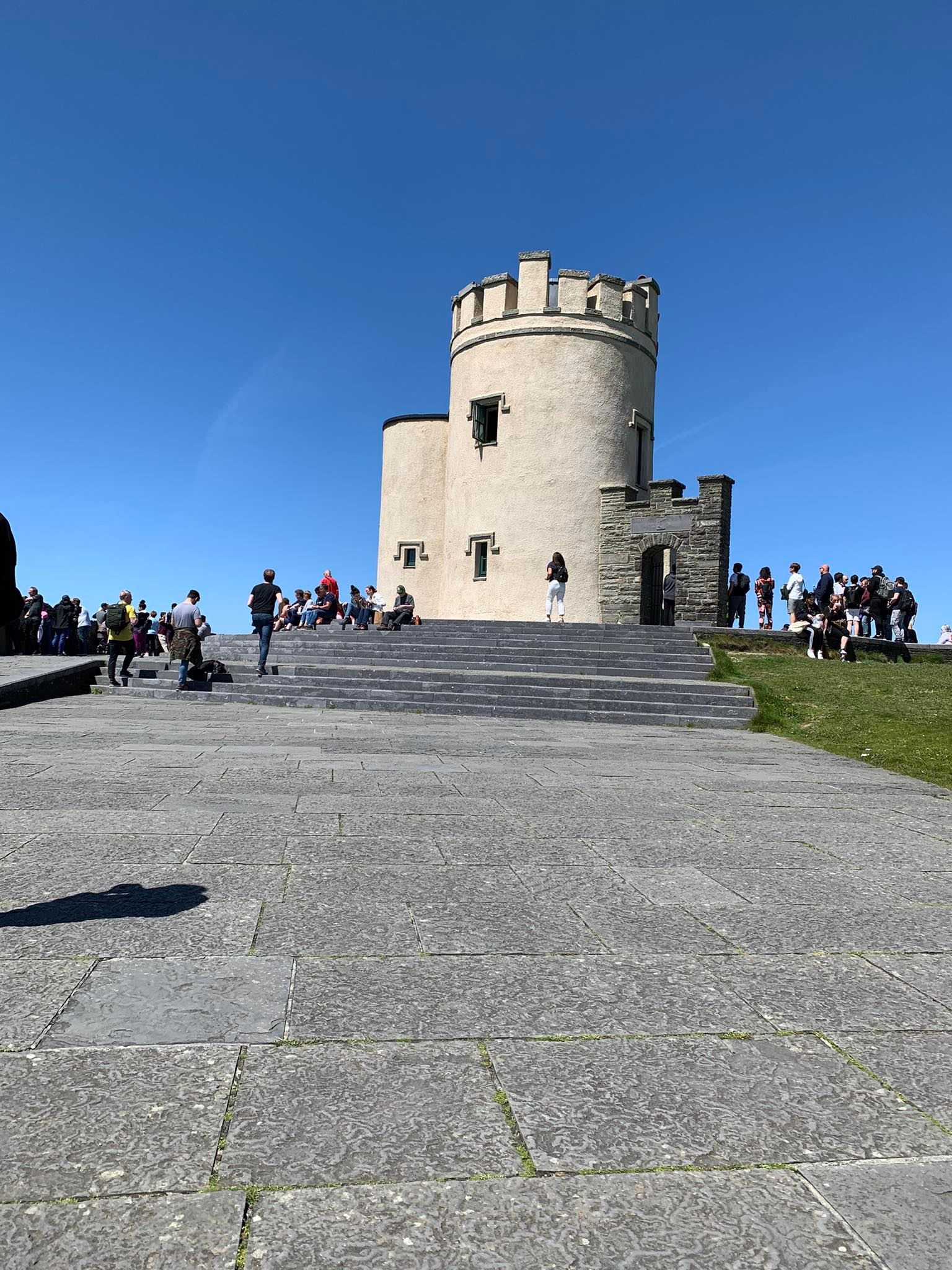 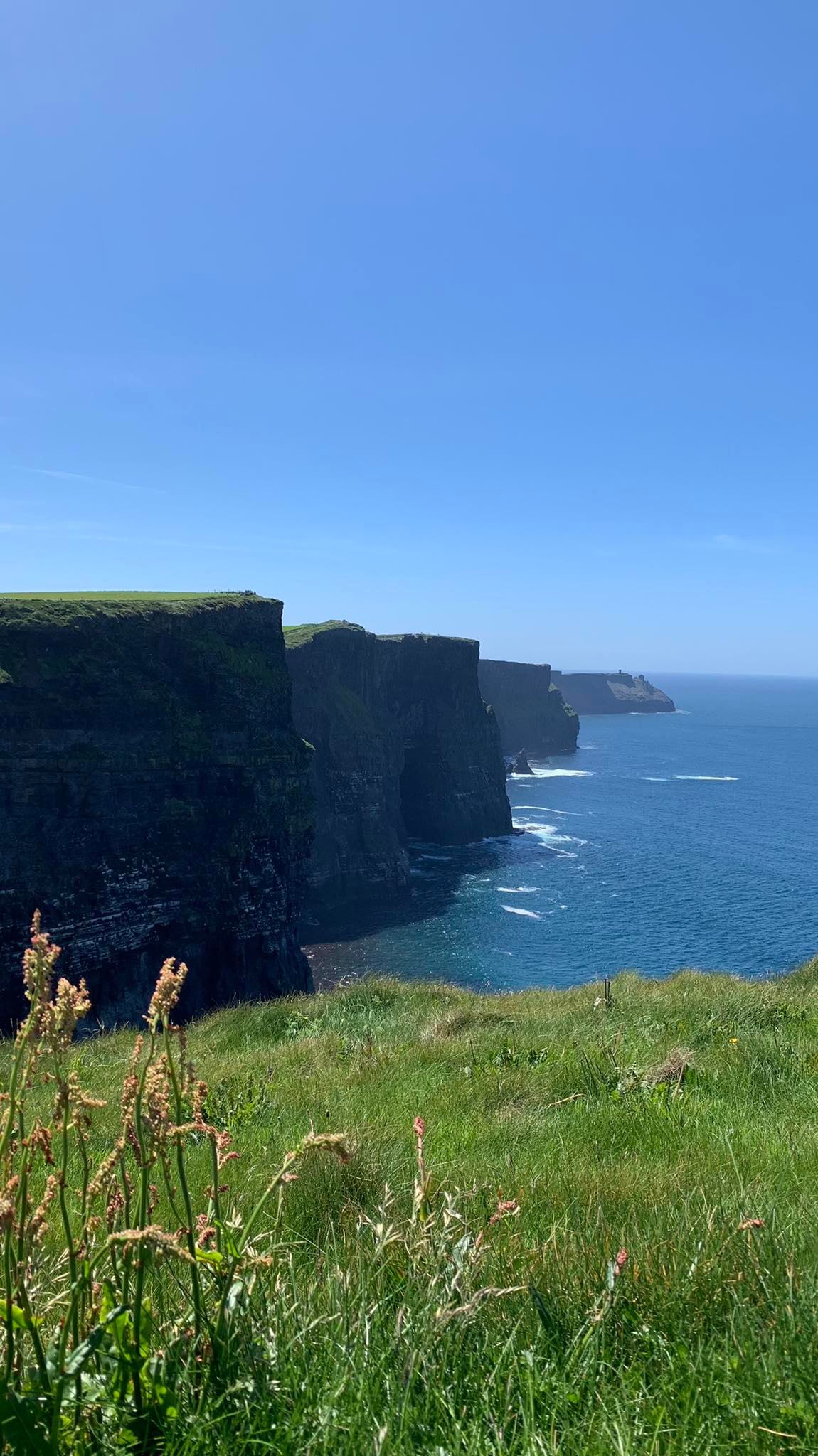 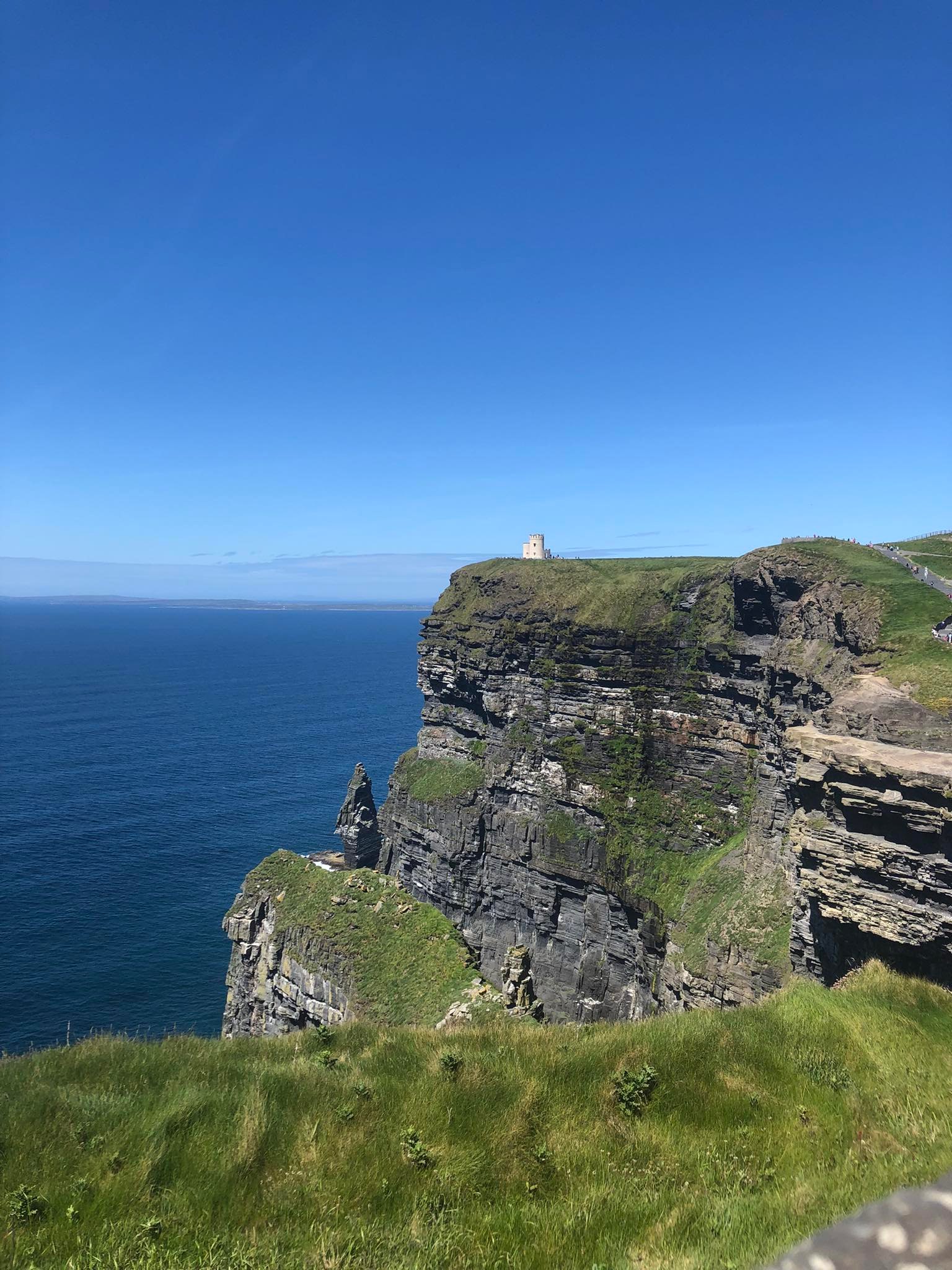 výlet v rámci ERASMU
návštěva útesů a nedaleké pláže
CLIFFS OF MOHER+  LAHINCH BEACH
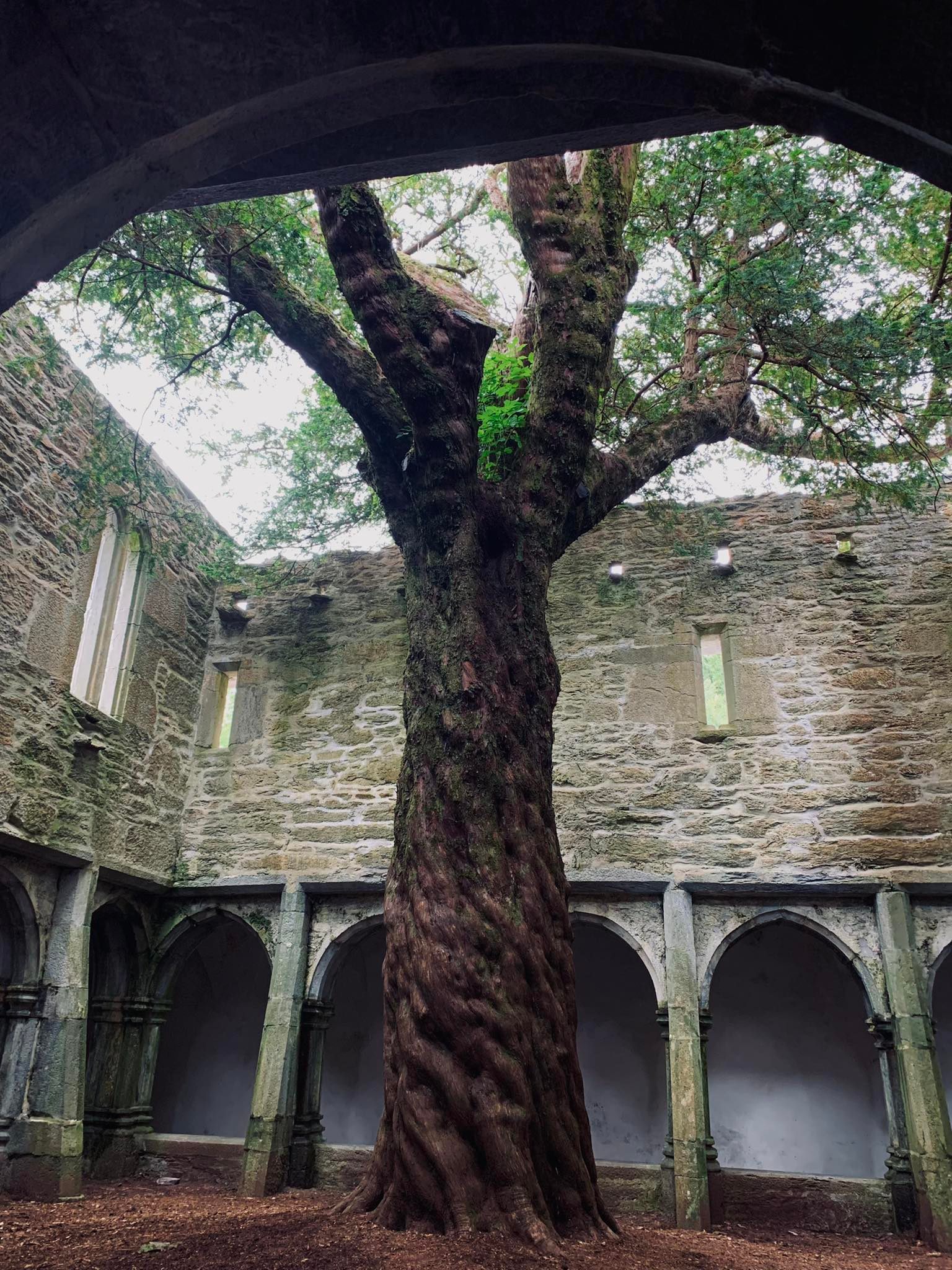 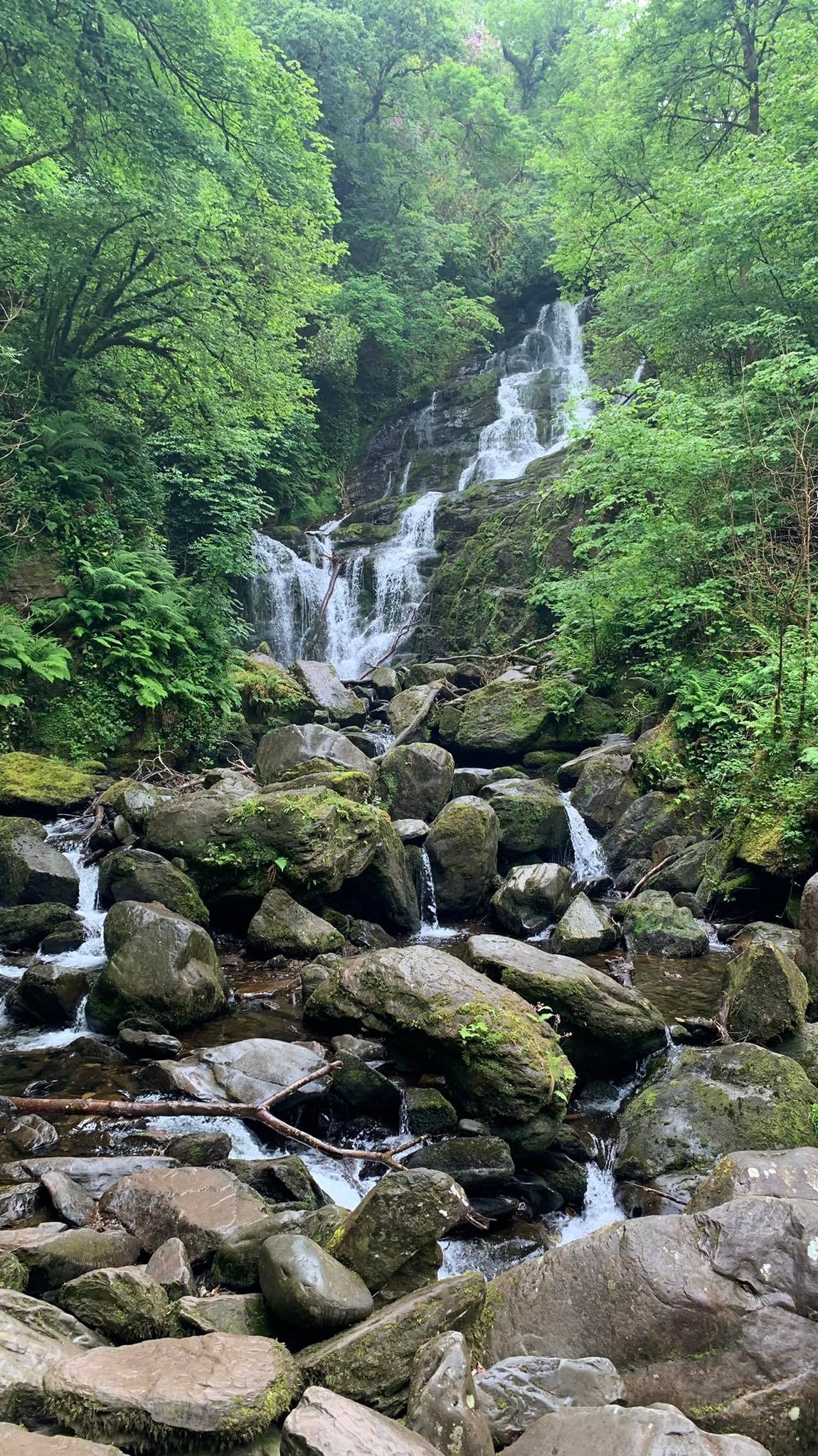 KILLARNEY NATIONAL PARK
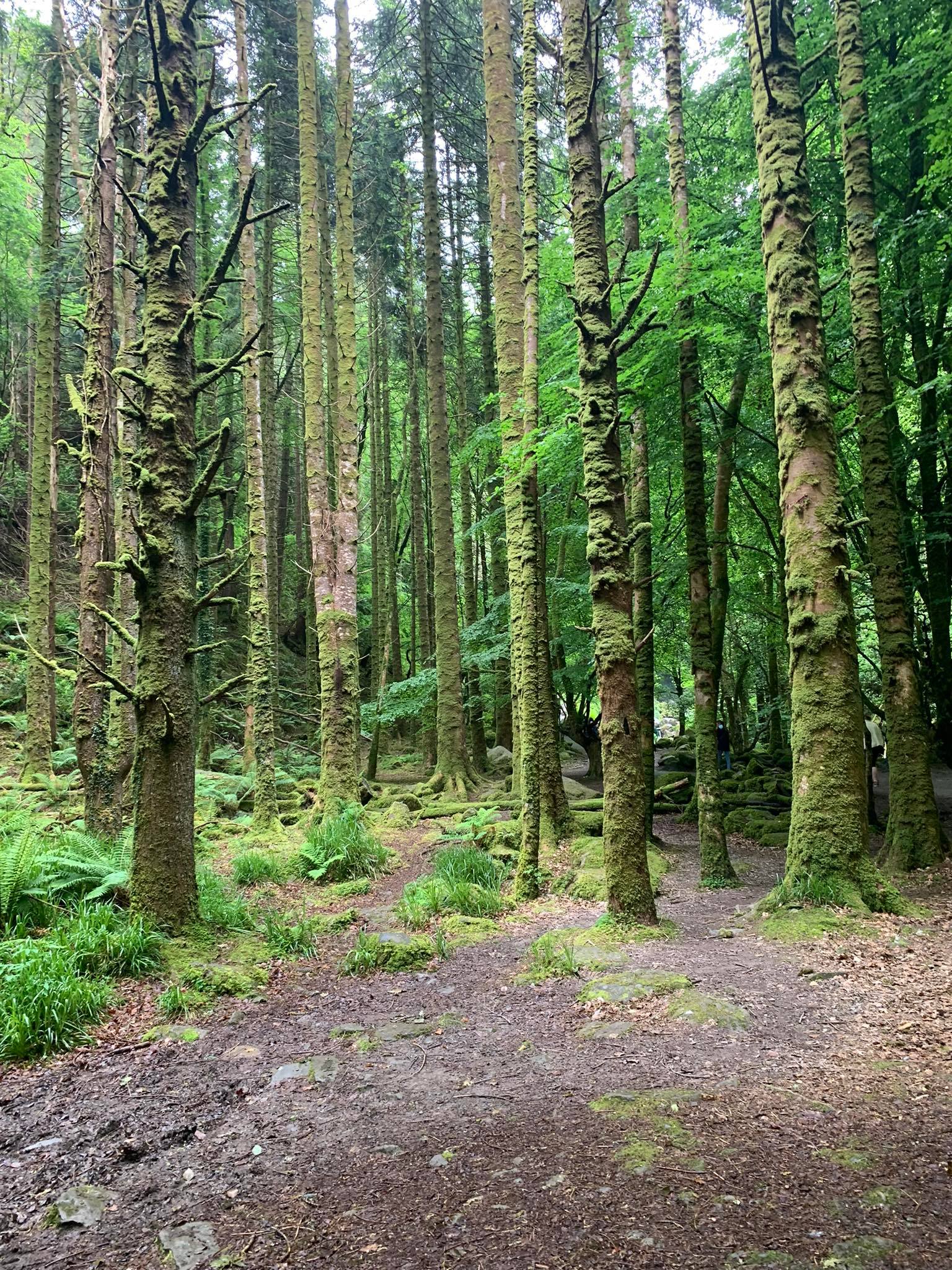 výlet v rámci ERASMU
návštěva vodopádů Torc, hrabství Muckross Estate a městečka Killarney
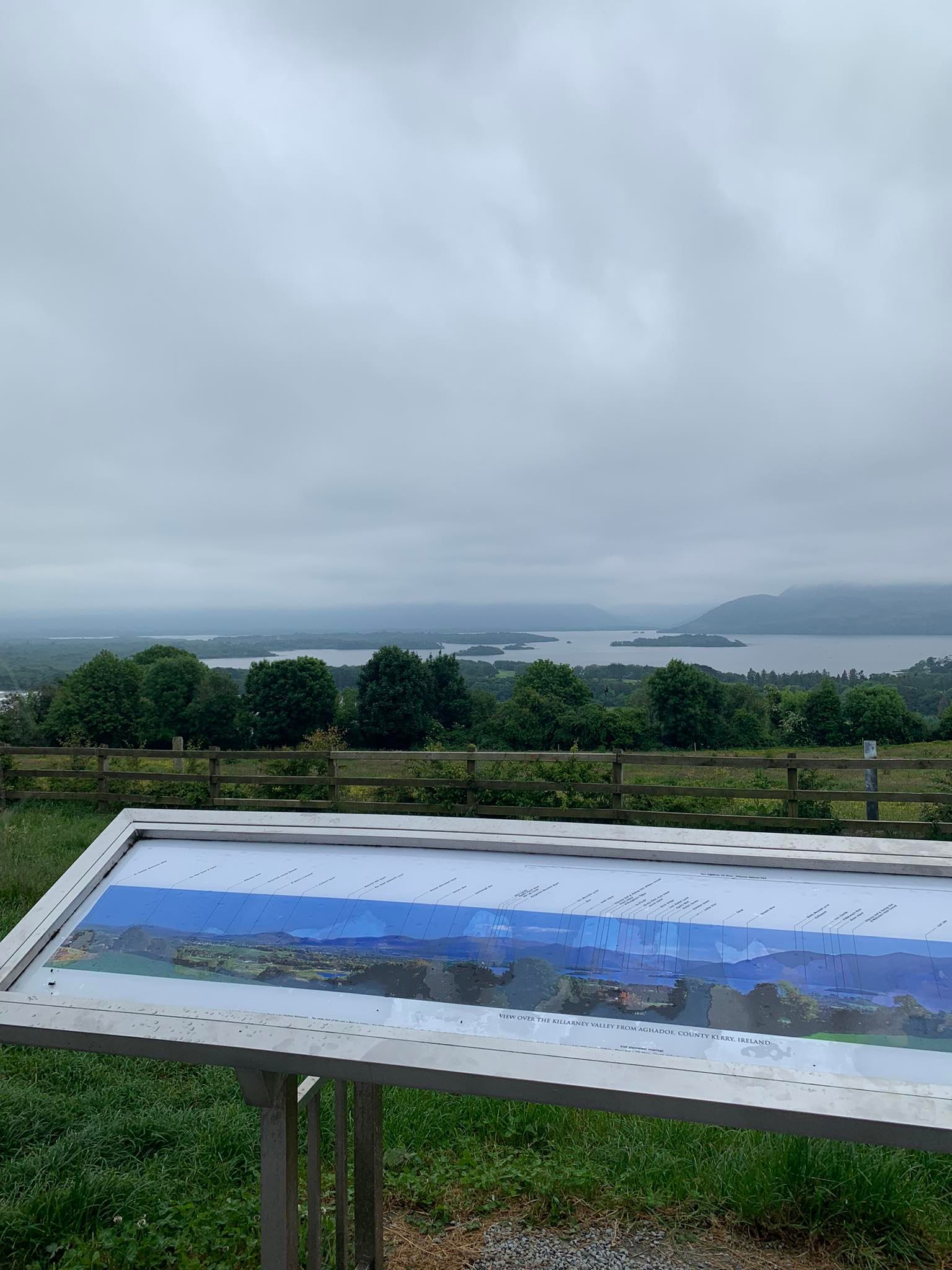 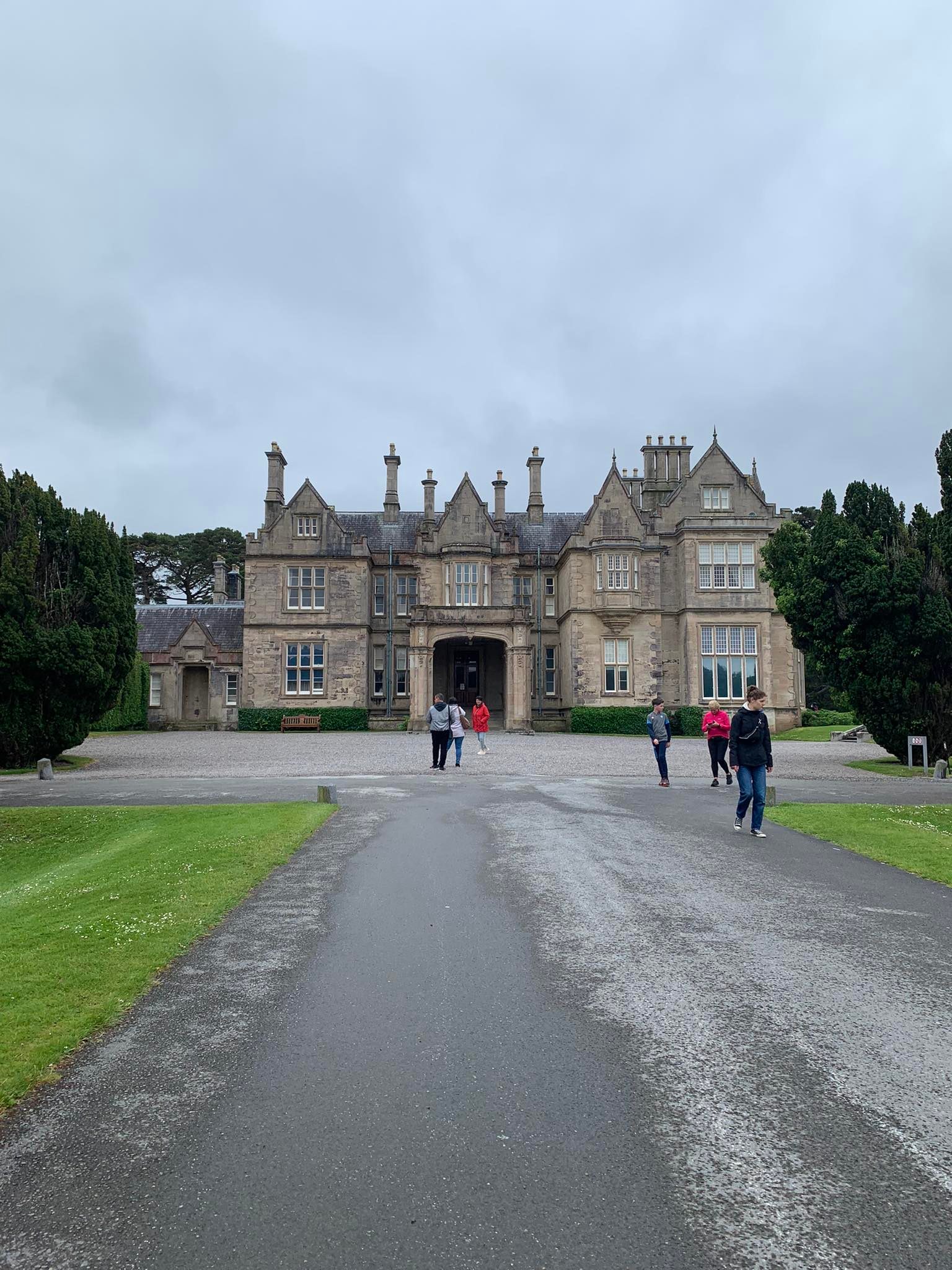 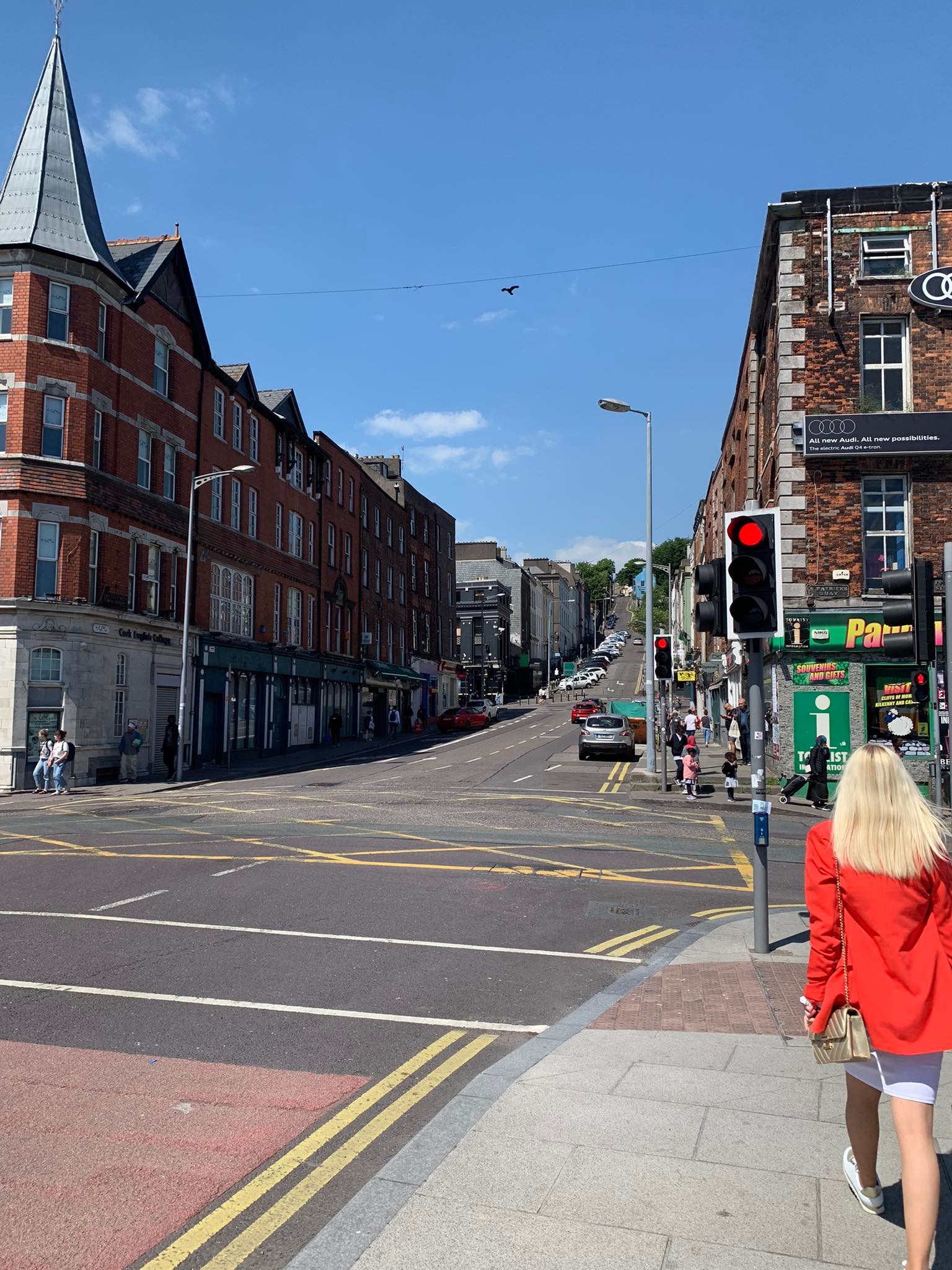 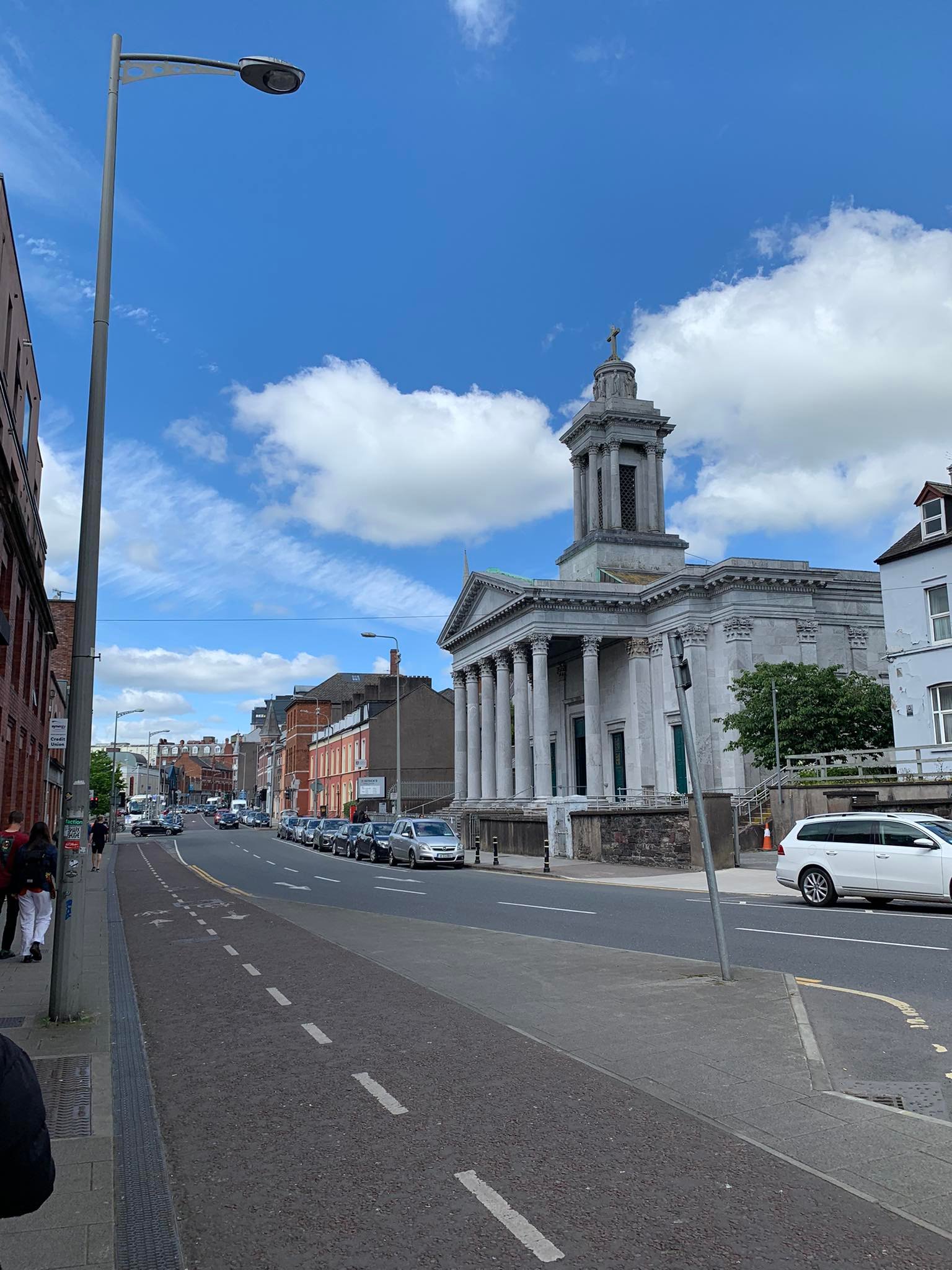 CORK
výlet o víkendu se spolužáky
návštěva obchodů, náměstí a památek
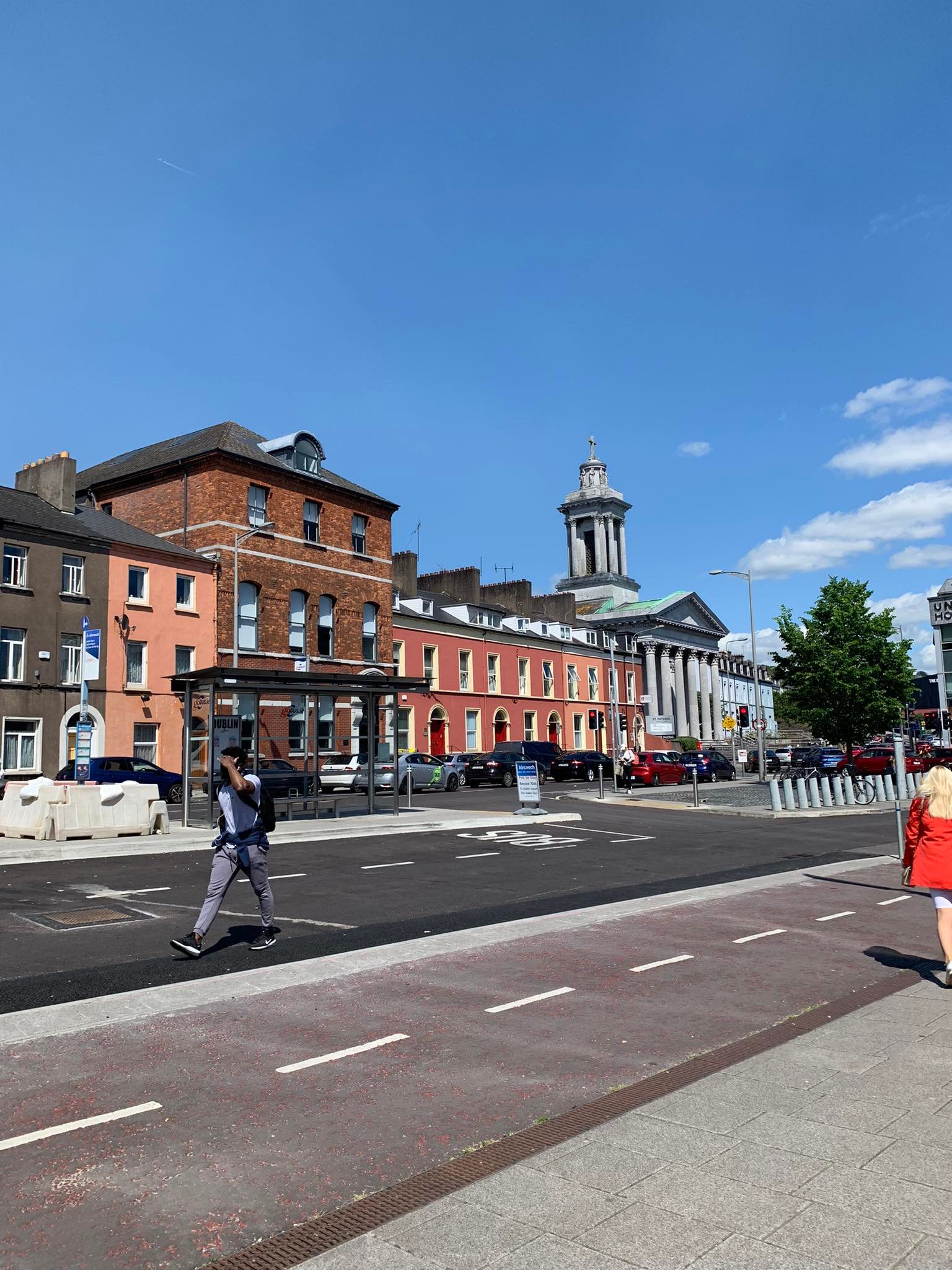 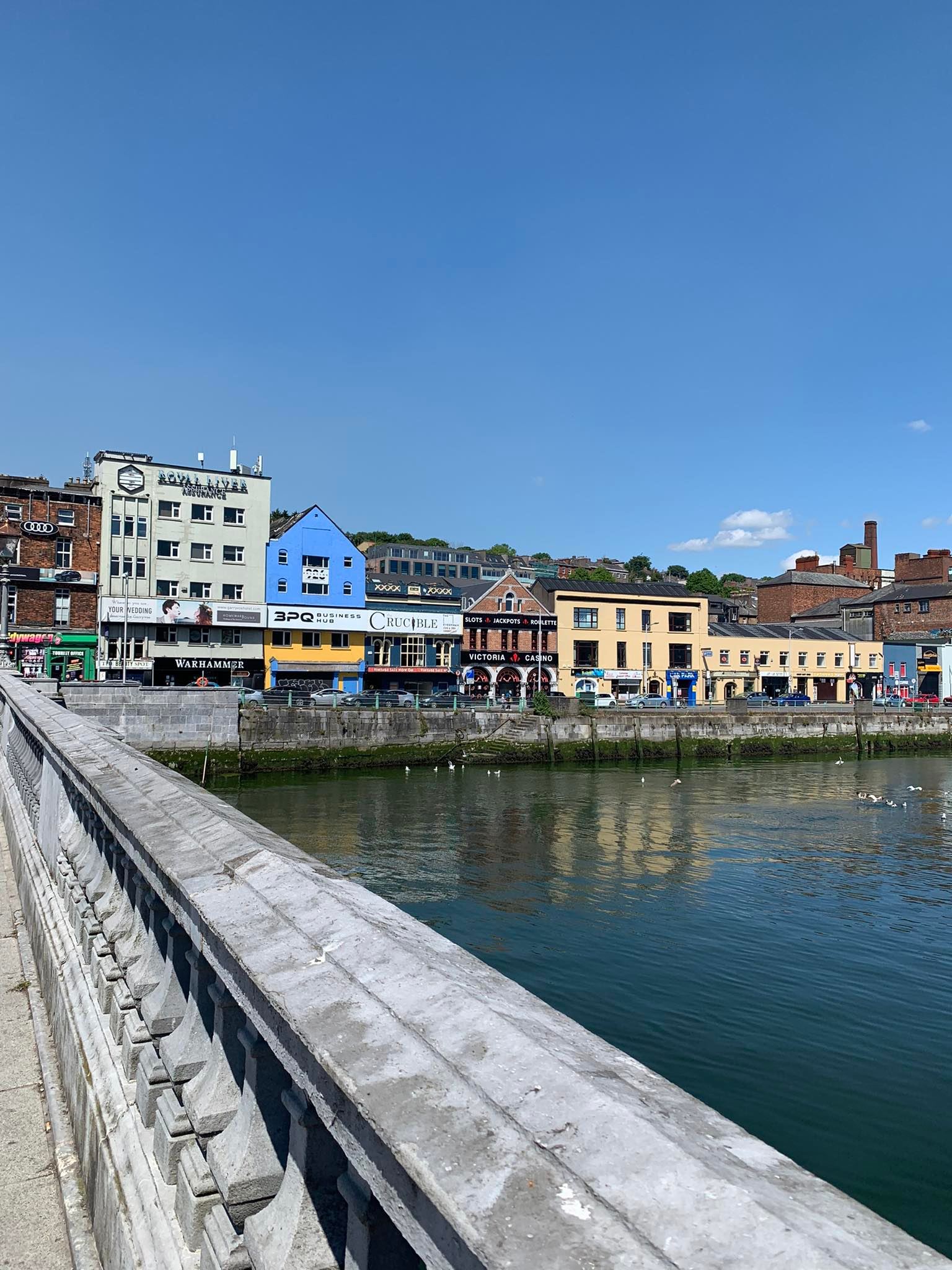 ZÍSKANÉ DOVEDNOSTI
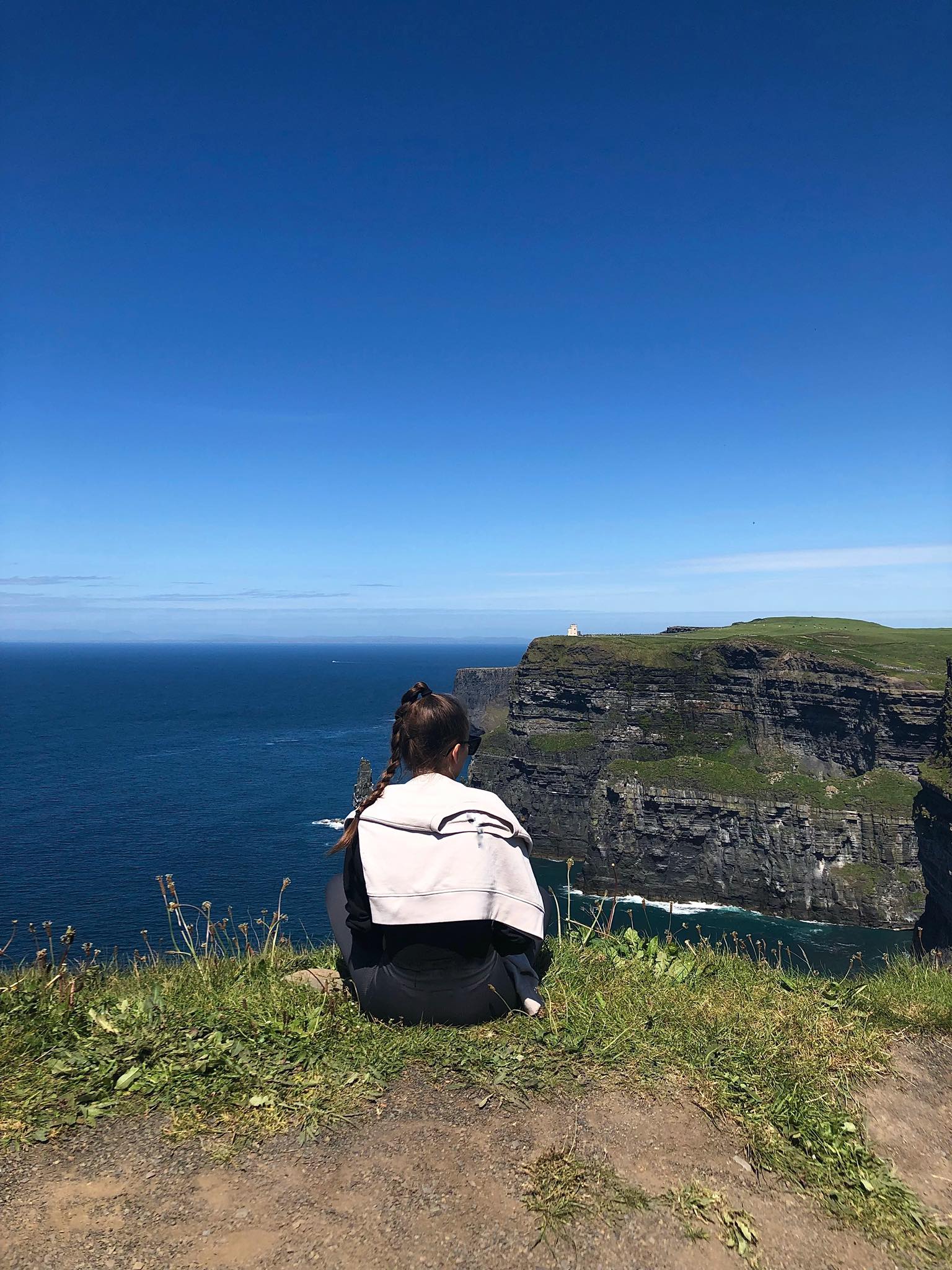 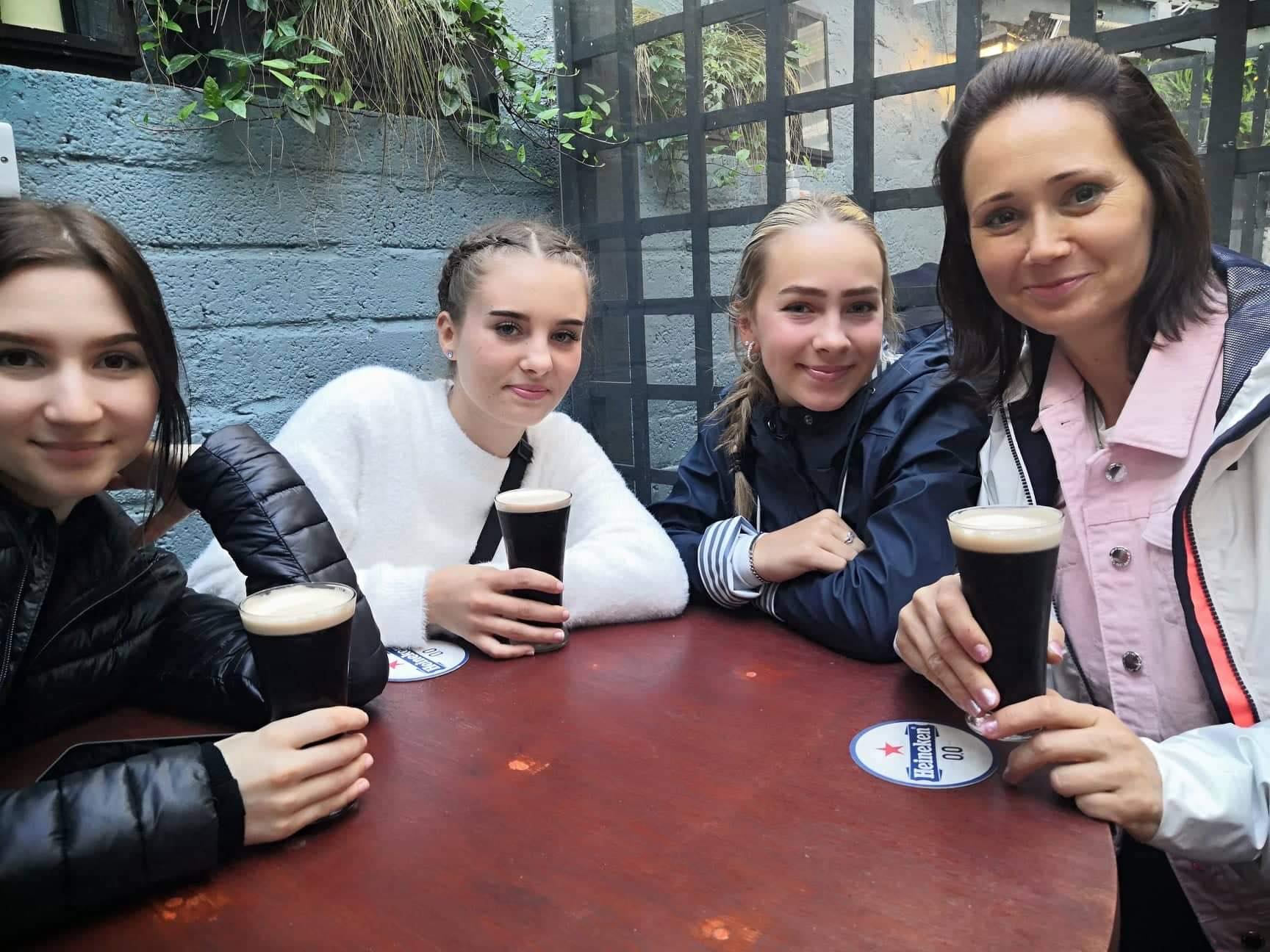 překonání strachu z cizí země a její etikety
procvičení angličtiny a Irského přízvuku
osamostatnění se
přizpůsobení novým věcem
hledání nových přátel cizím jazykem
porozumění a plnění nových úkolů
práce na počítači
zjištění hodnoty peněz a šetření
překonávání strachu z létání
orientace v cizí zemi
nebát se zeptat cizího člověka na cestu
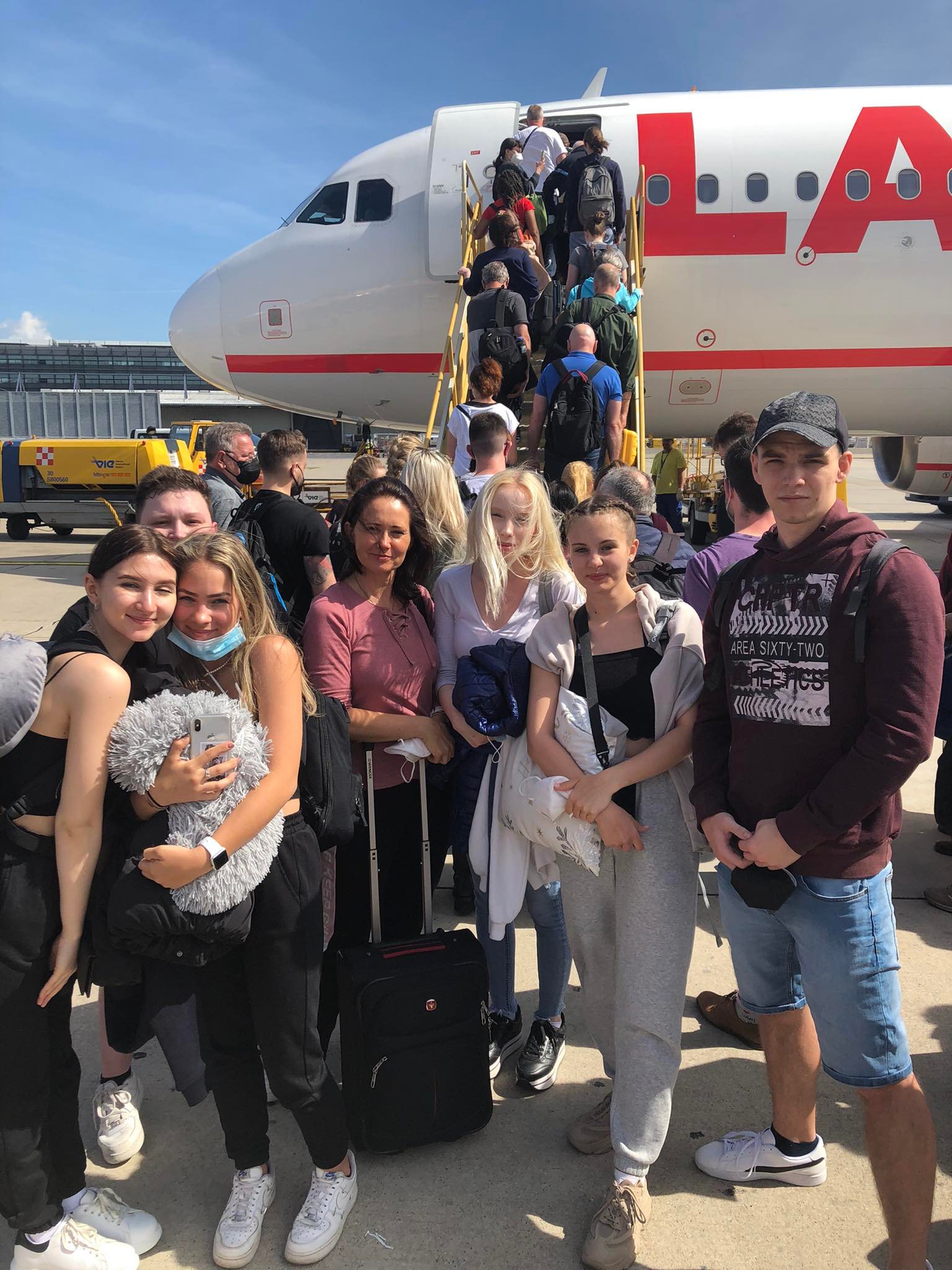 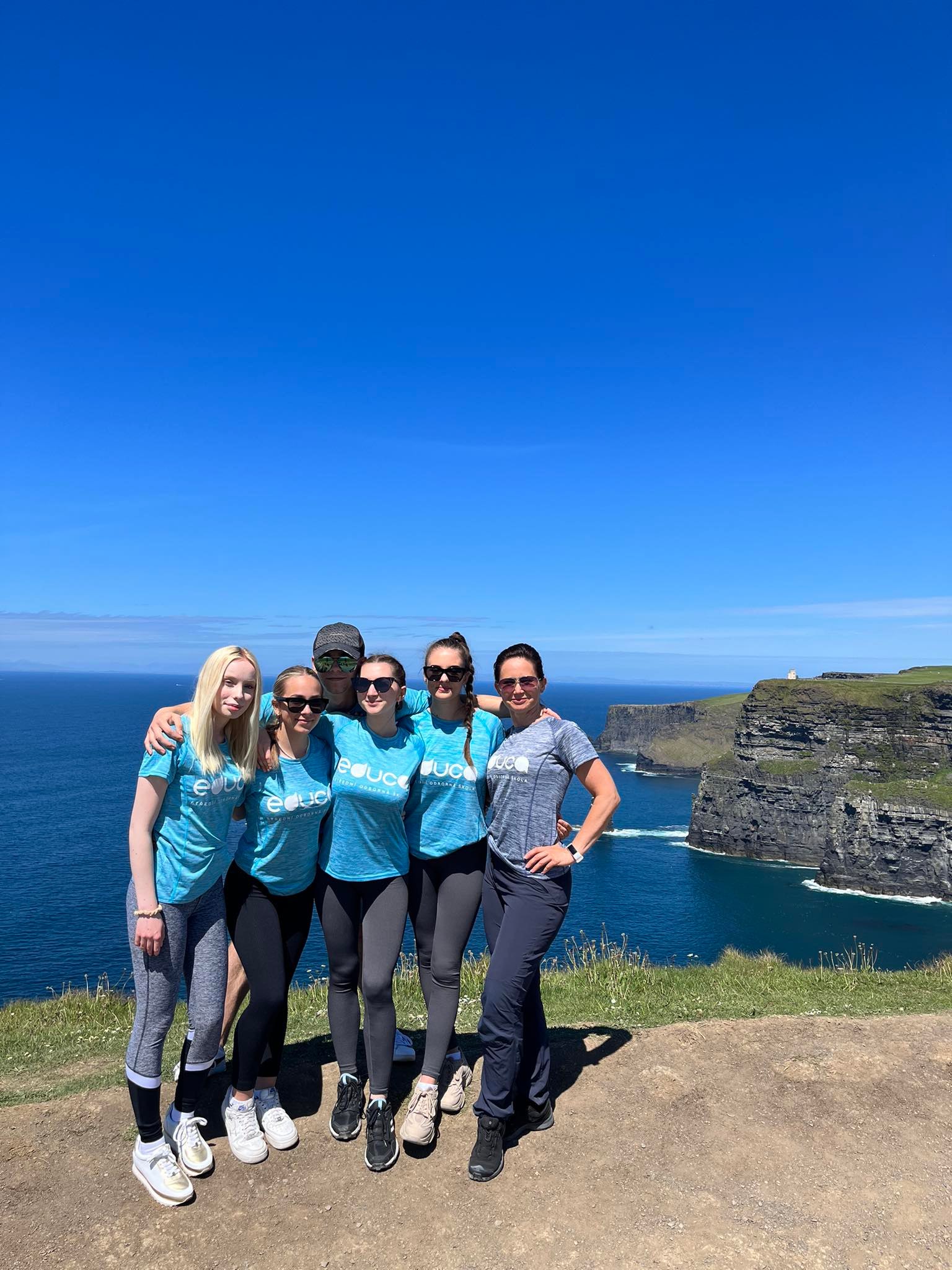 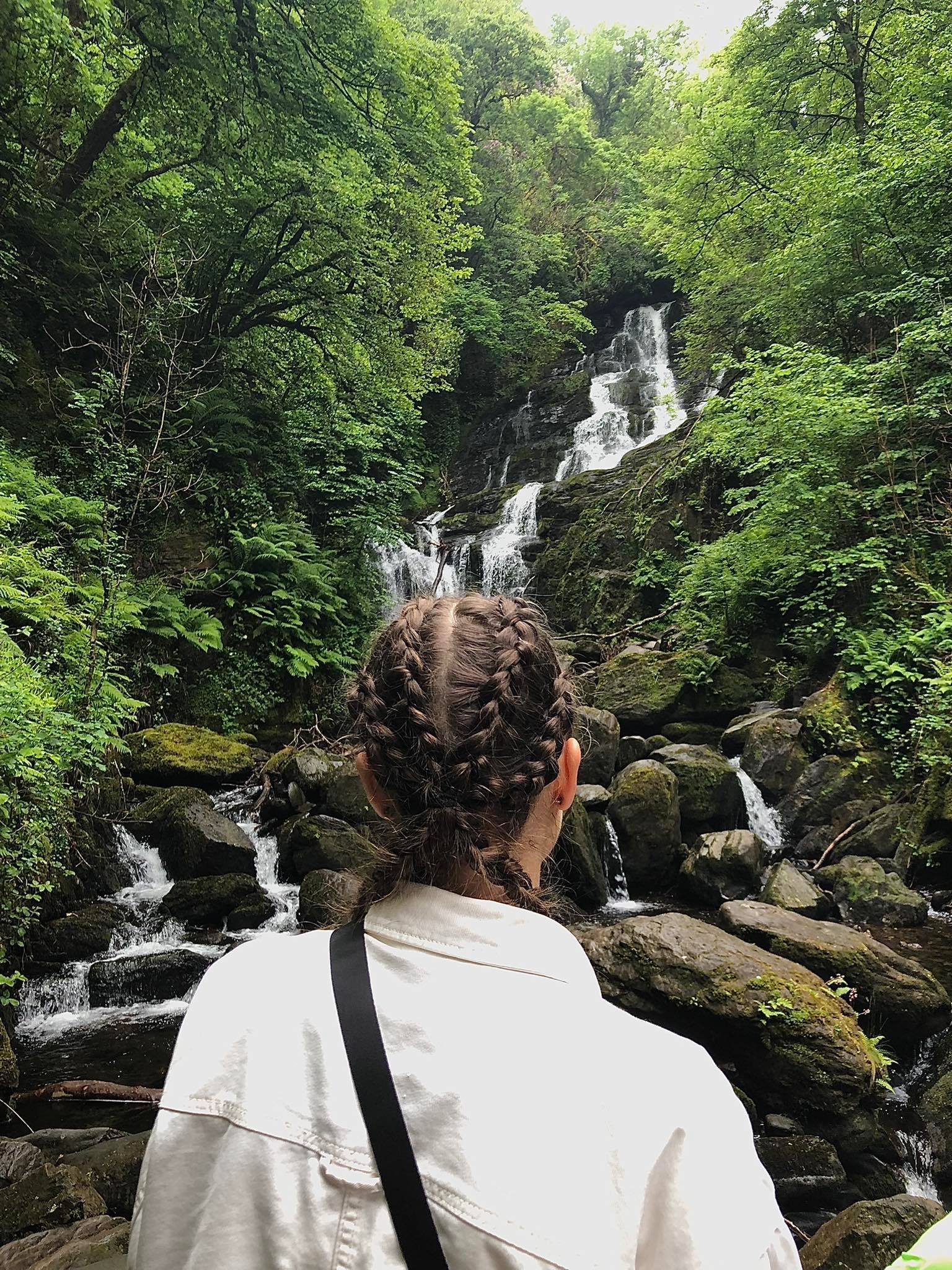 Karolína Veselá
M3.A
22. června 2022
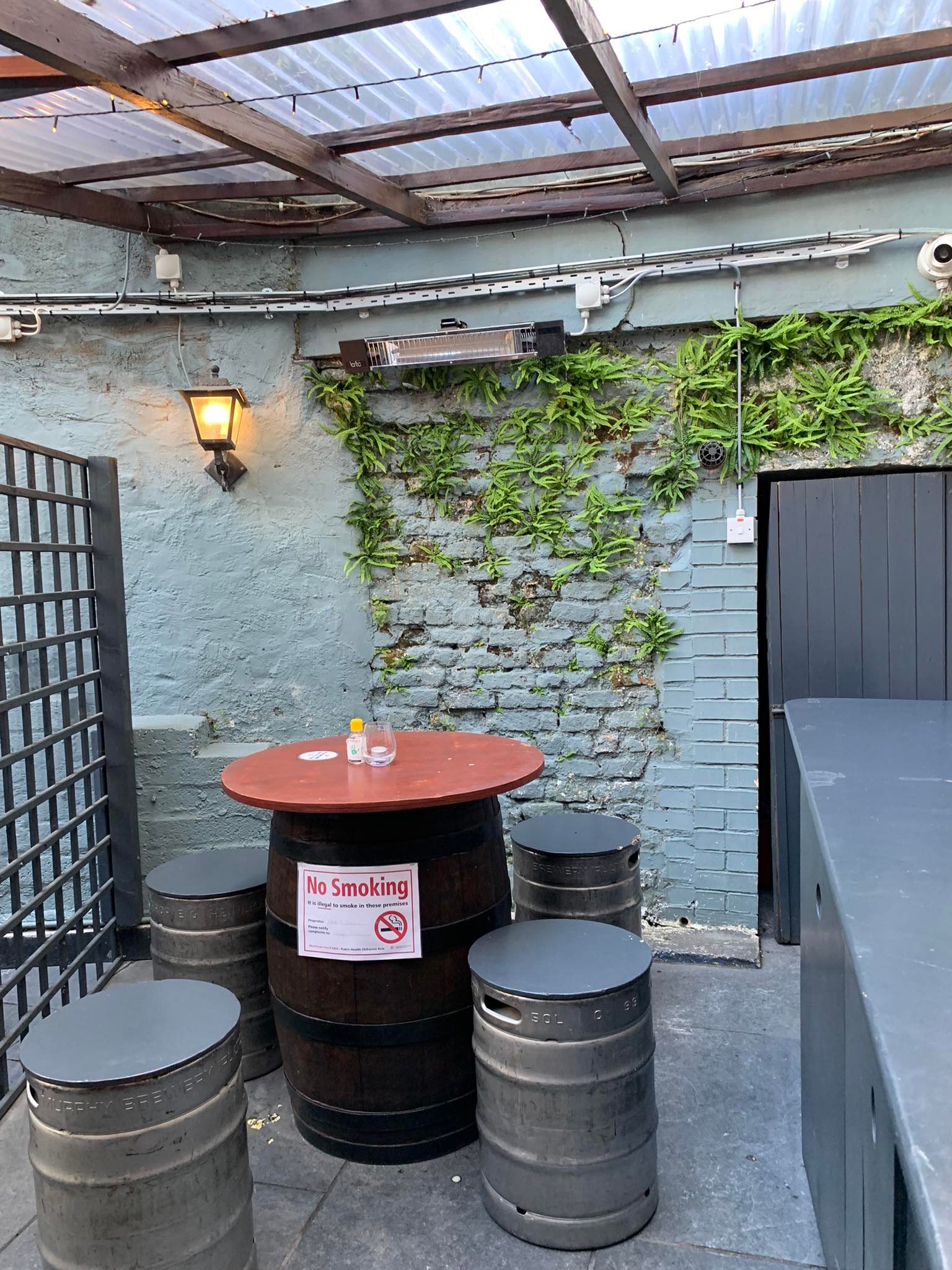 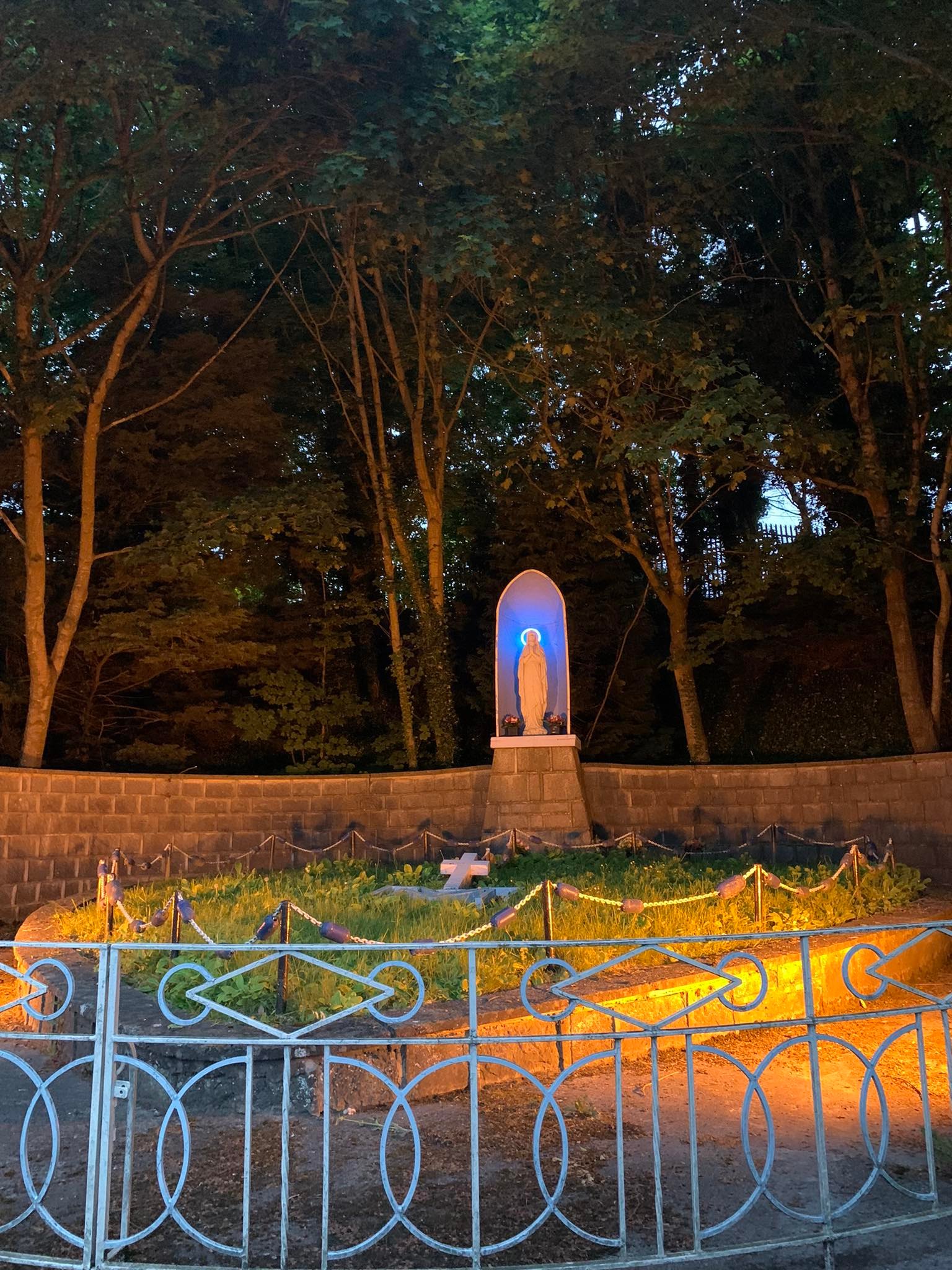 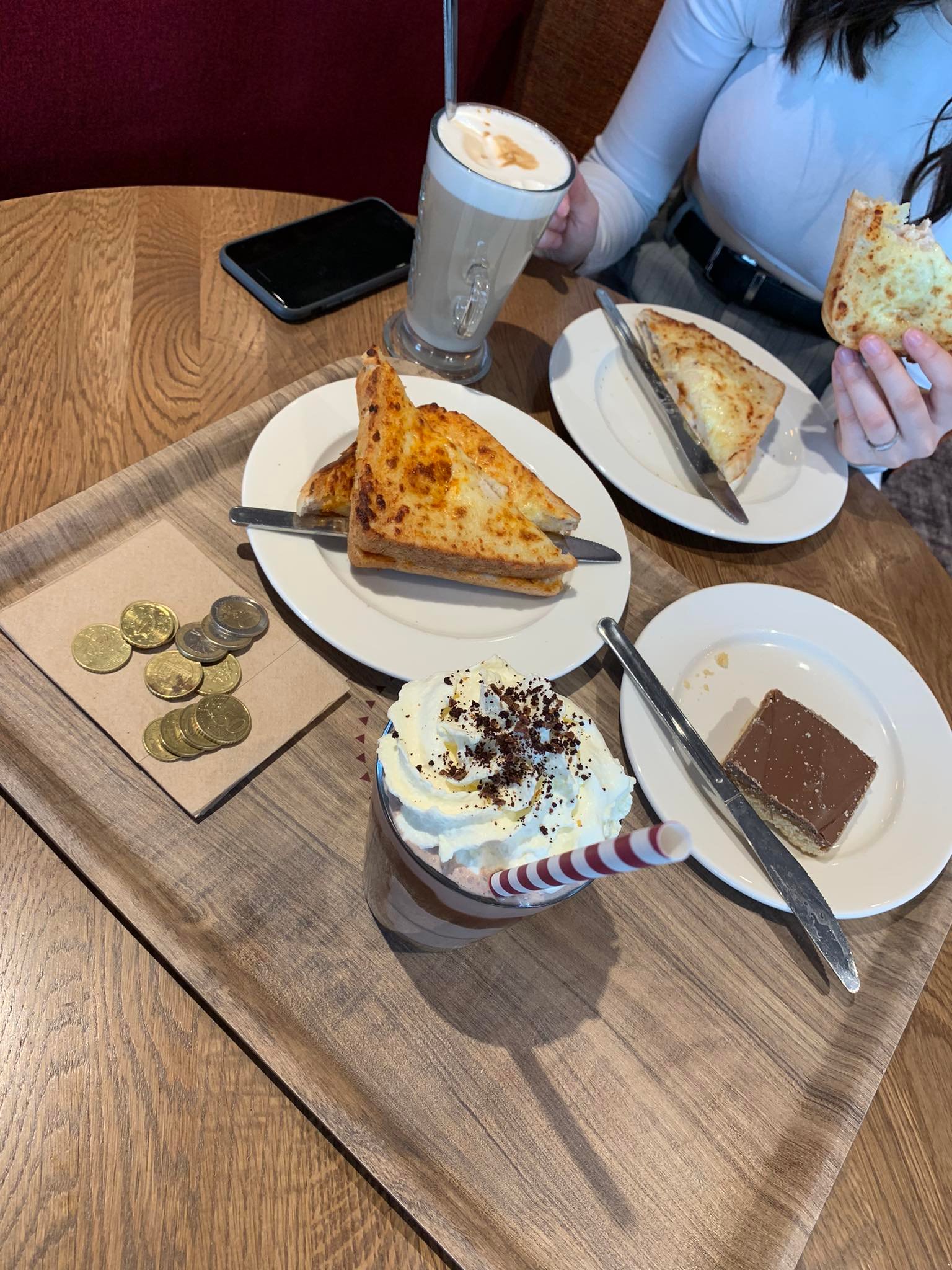 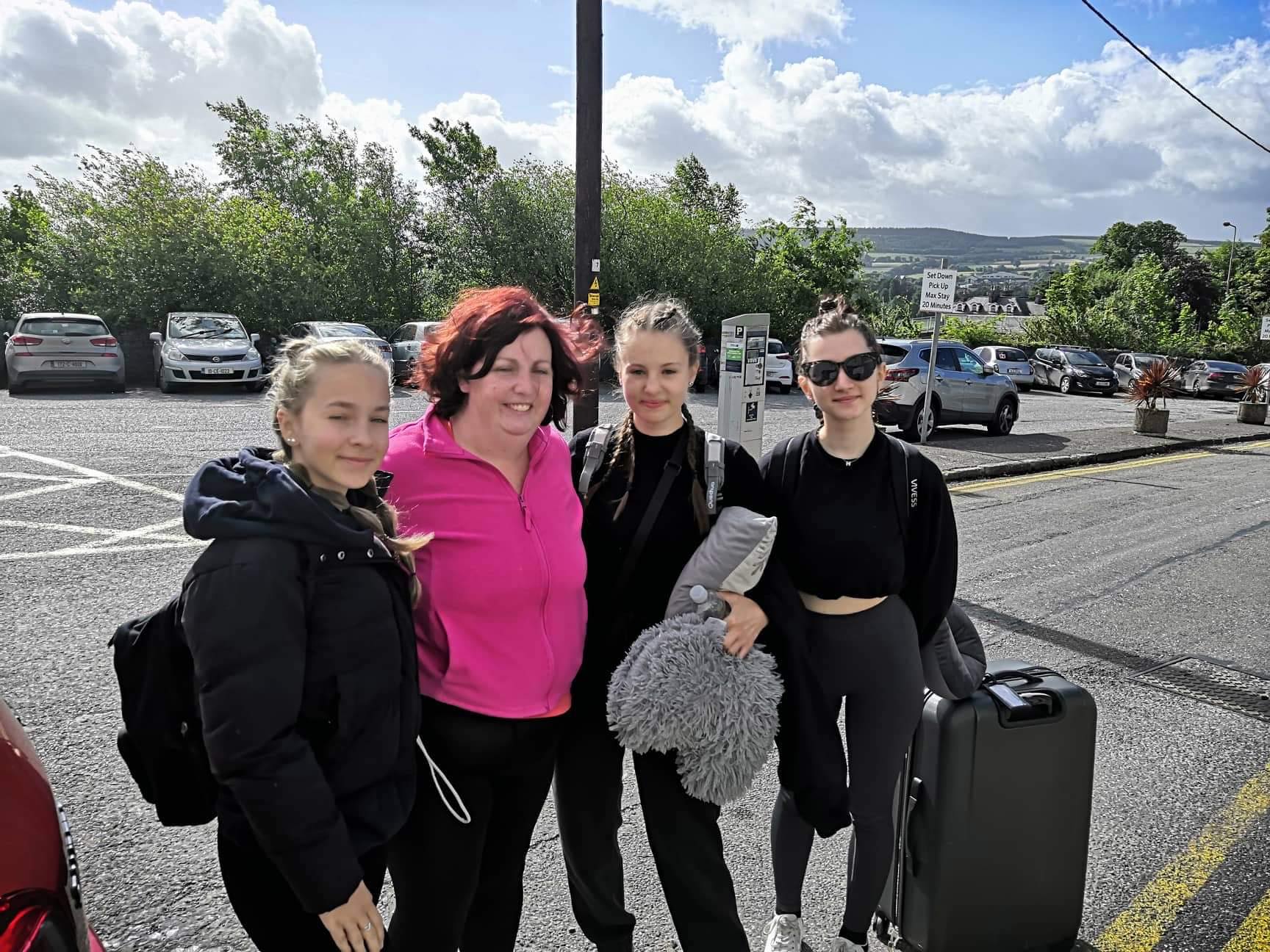 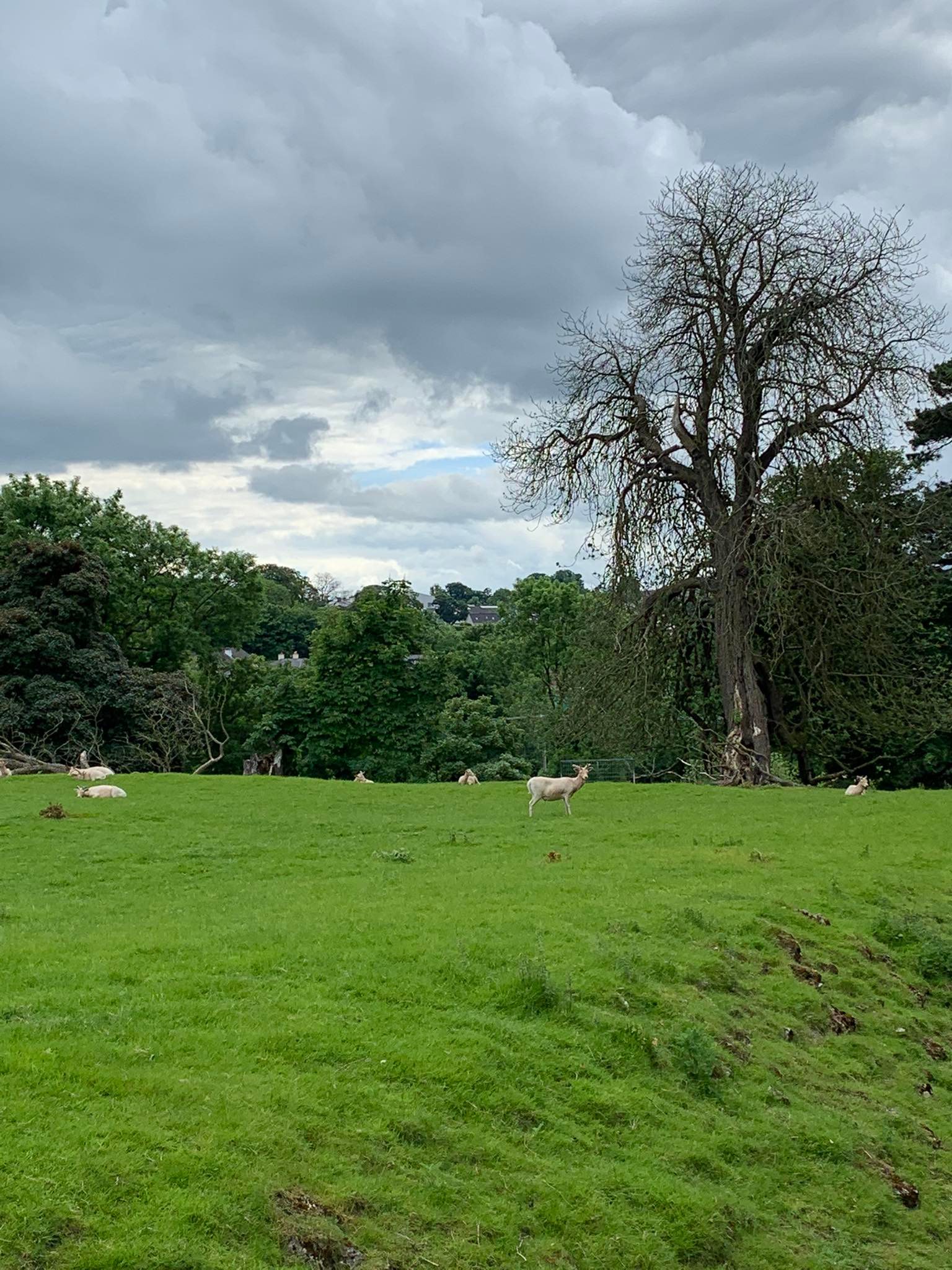 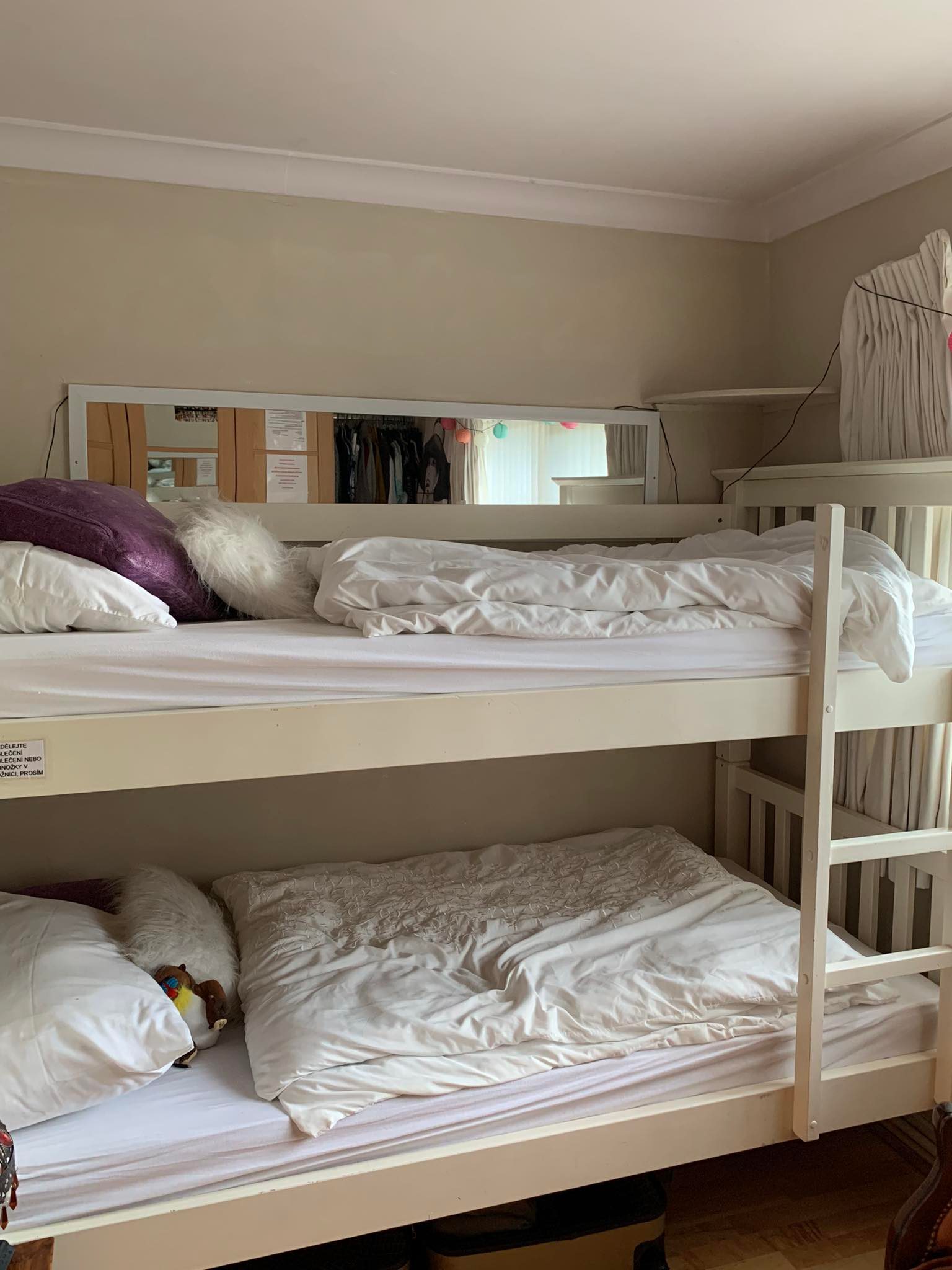 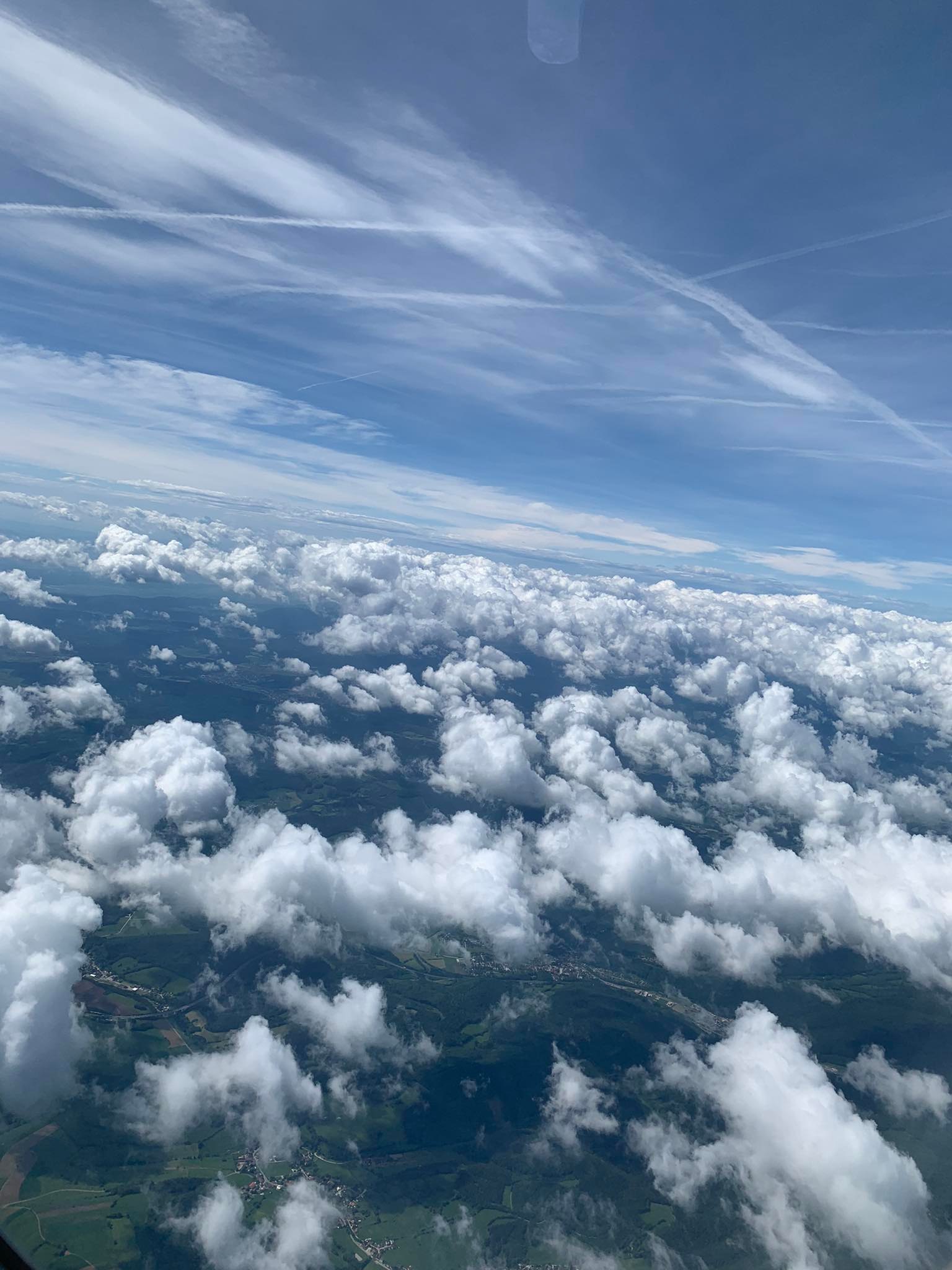 DĚKUJI ZA PŘÍLEŽITOST A NOVÉ ZKUŠENOSTI